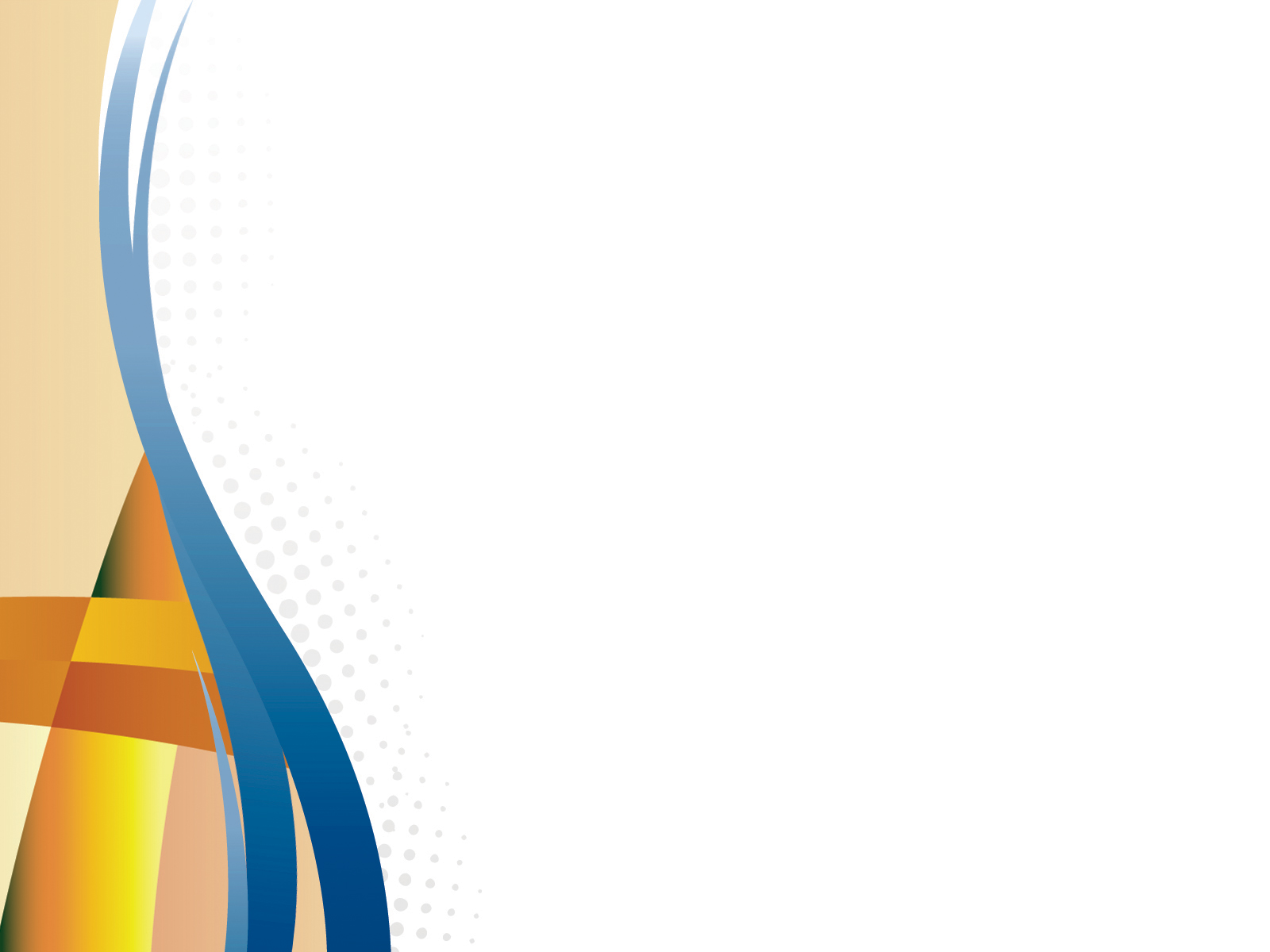 МУНИЦИПАЛЬНОЕ БЮДЖЕТНОЕ ДОШКОЛЬНОЕ ОБРАЗОВАТЕЛЬНОЕ УЧРЕЖДЕНИЕ МУНИЦИПАЛЬНОГО ОБРАЗОВАНИЯ ГОРОД КРАСНОДАР 
«ДЕТСКИЙ САД КОМБИНИРОВАННОГО ВИДА № 94»
ОТЧЁТ ПРОЕКТА 
«ТРОЕ В ОДНОЙ ЛОДКЕ» 
СИСТЕМА РАЗВИТИЯ ДЕТЕЙ С ОСОБЫМИ ОБРАЗОВАТЕЛЬНЫМИ ПОТРЕБНОСТЯМИ СРЕДСТВАМИ ХУДОЖЕСТВЕННОГО ТВОРЧЕСТВА
Заведующий Герасименко Т.В.
Научный руководитель: Азлецкая Е.Н., доцент, канд. психол. наук, доцент кафедры педагогики и психологии ФППК КубГУ
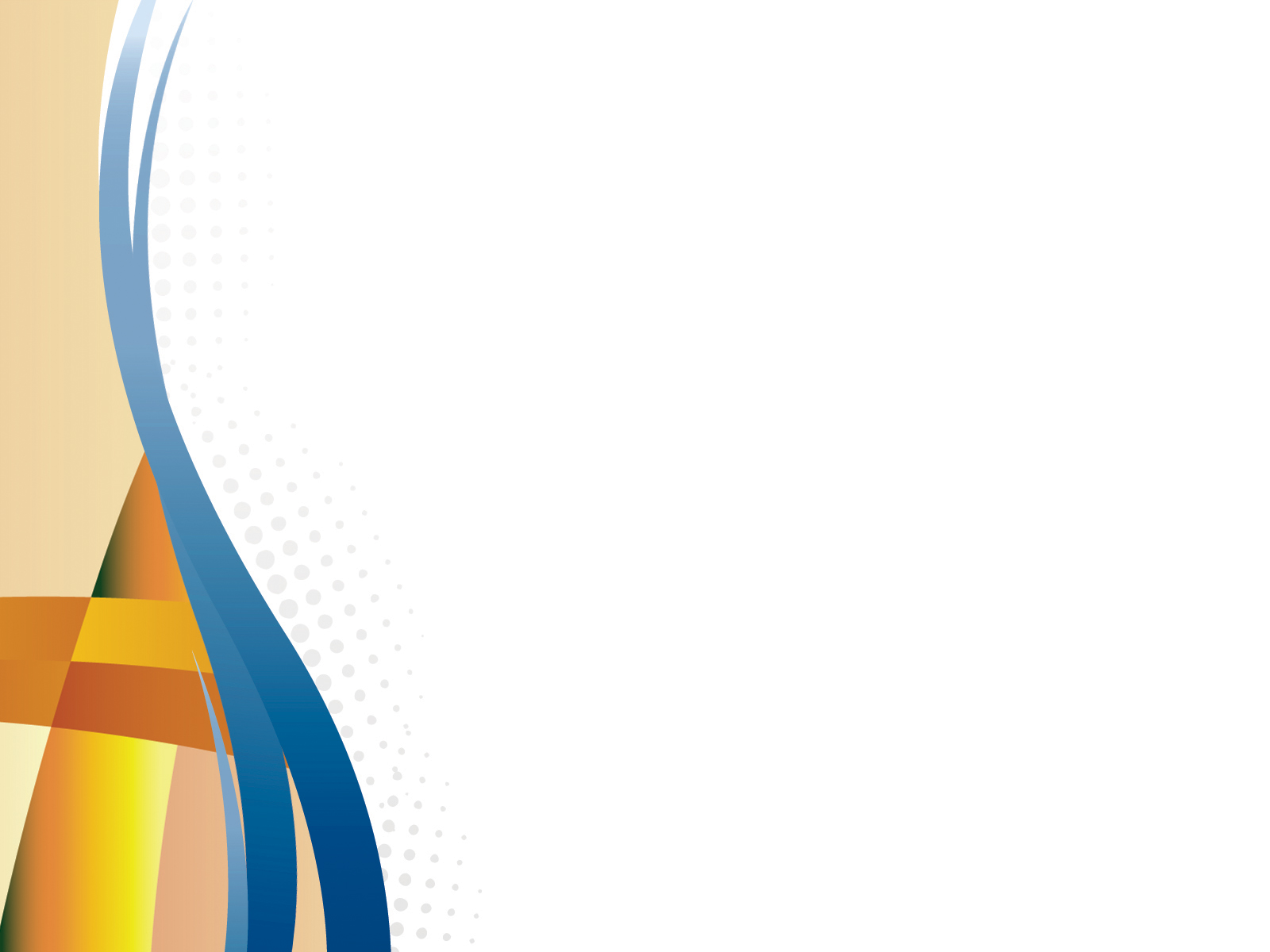 ЦЕЛЬ ОТЧЁТНОГО ПЕРИОДА
Апробация и коррекция системы развития детей с особыми образовательными потребностями средствами художественного творчества. Разработка методического обеспечения реализации разработанной системы.
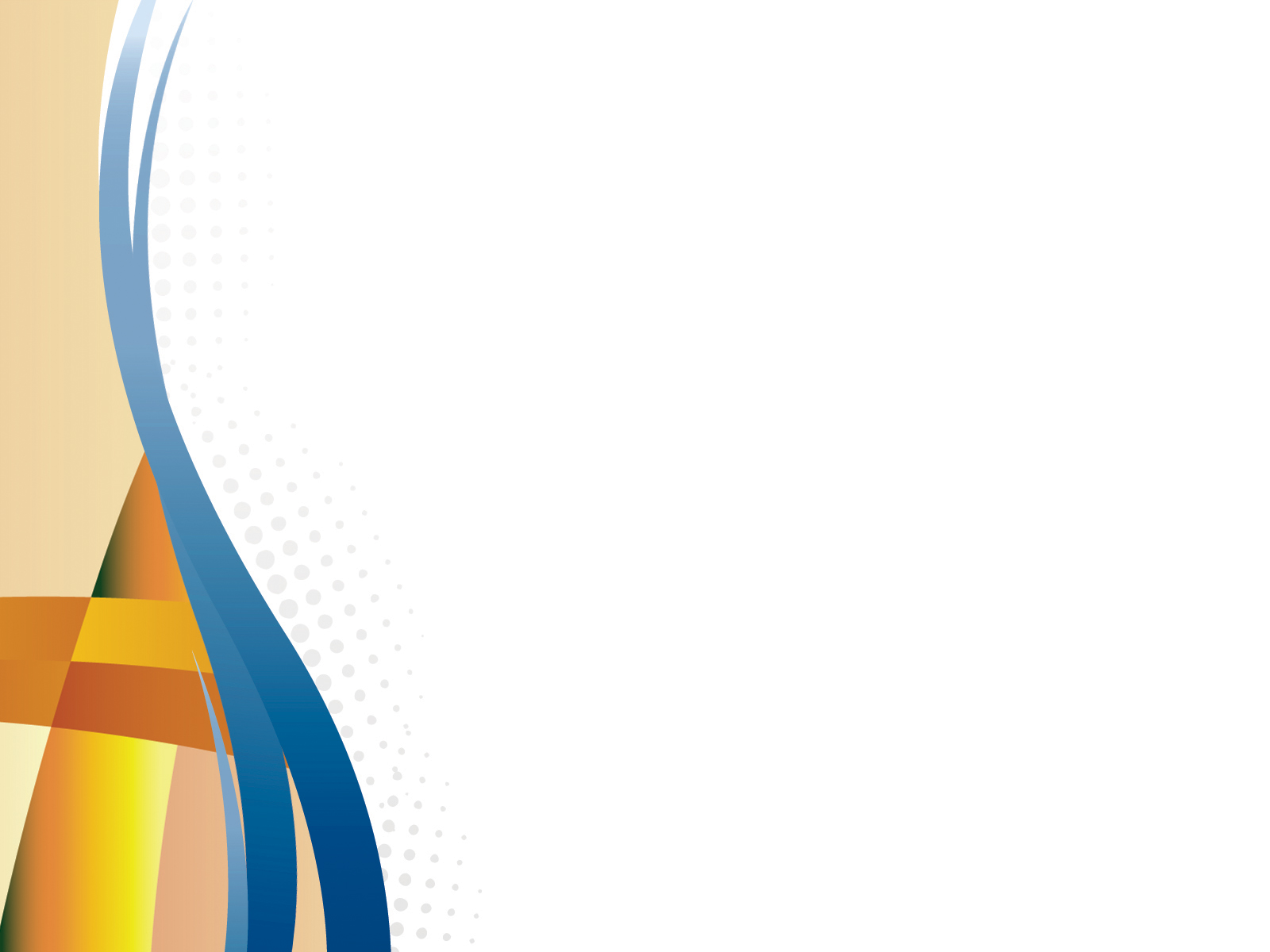 ЗАДАЧИ
Апробировать и скорректировать систему развития детей с особыми образовательными потребностями средствами художественного творчества.
Разработать, апробировать и опубликовать дидактическое пособие для родителей, воспитывающих детей с ОВЗ «Учение – это развлечение»
Провести первичную диагностику мониторинга эффективности инновационной деятельности
Распространить результаты инновационной деятельности.
Провести анализ и обобщить результаты инновационной деятельности.
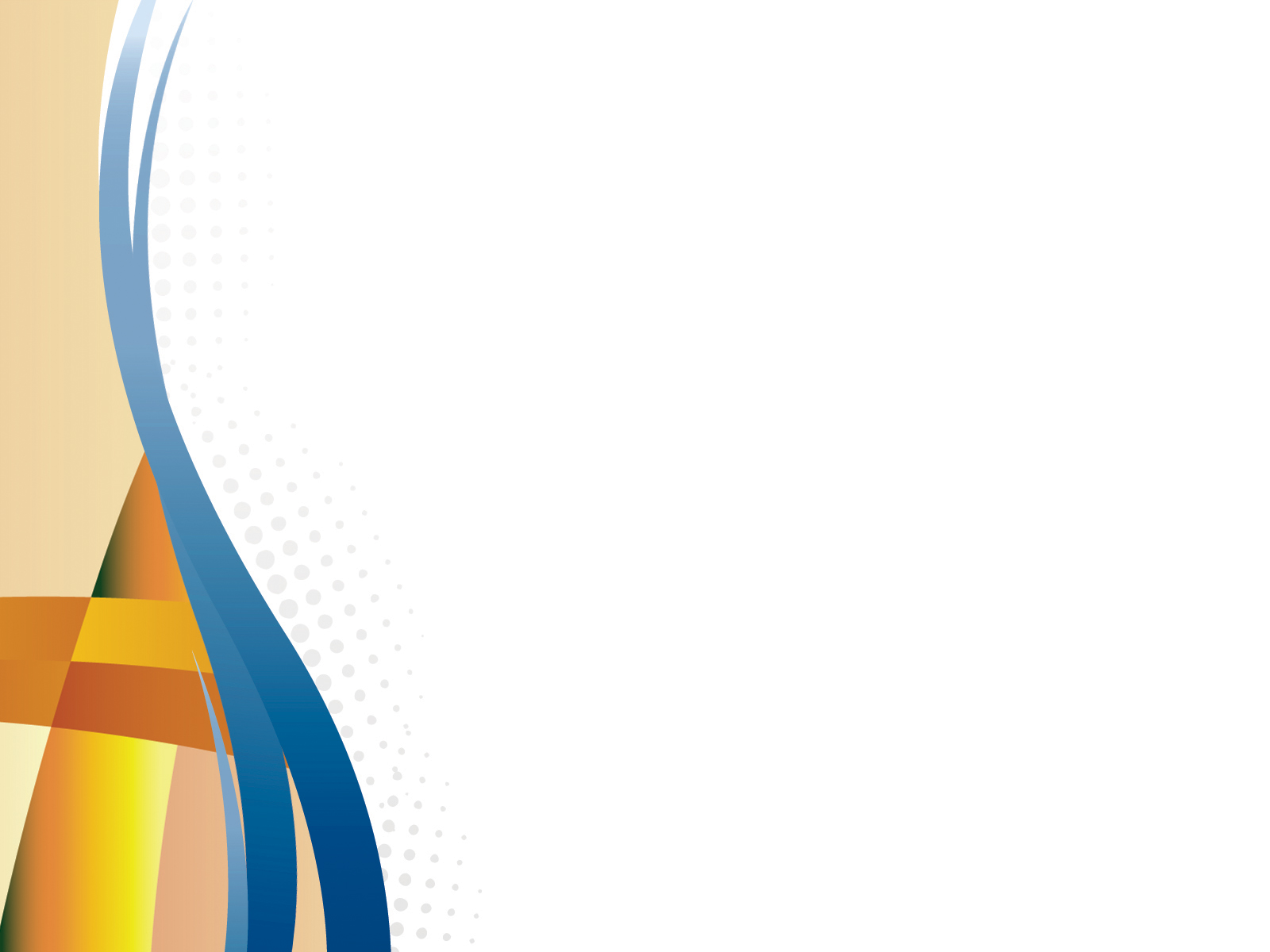 Измерение и оценка качества инновации
Таблица 1 – Критерии и показатели эффективности инновационной деятельности
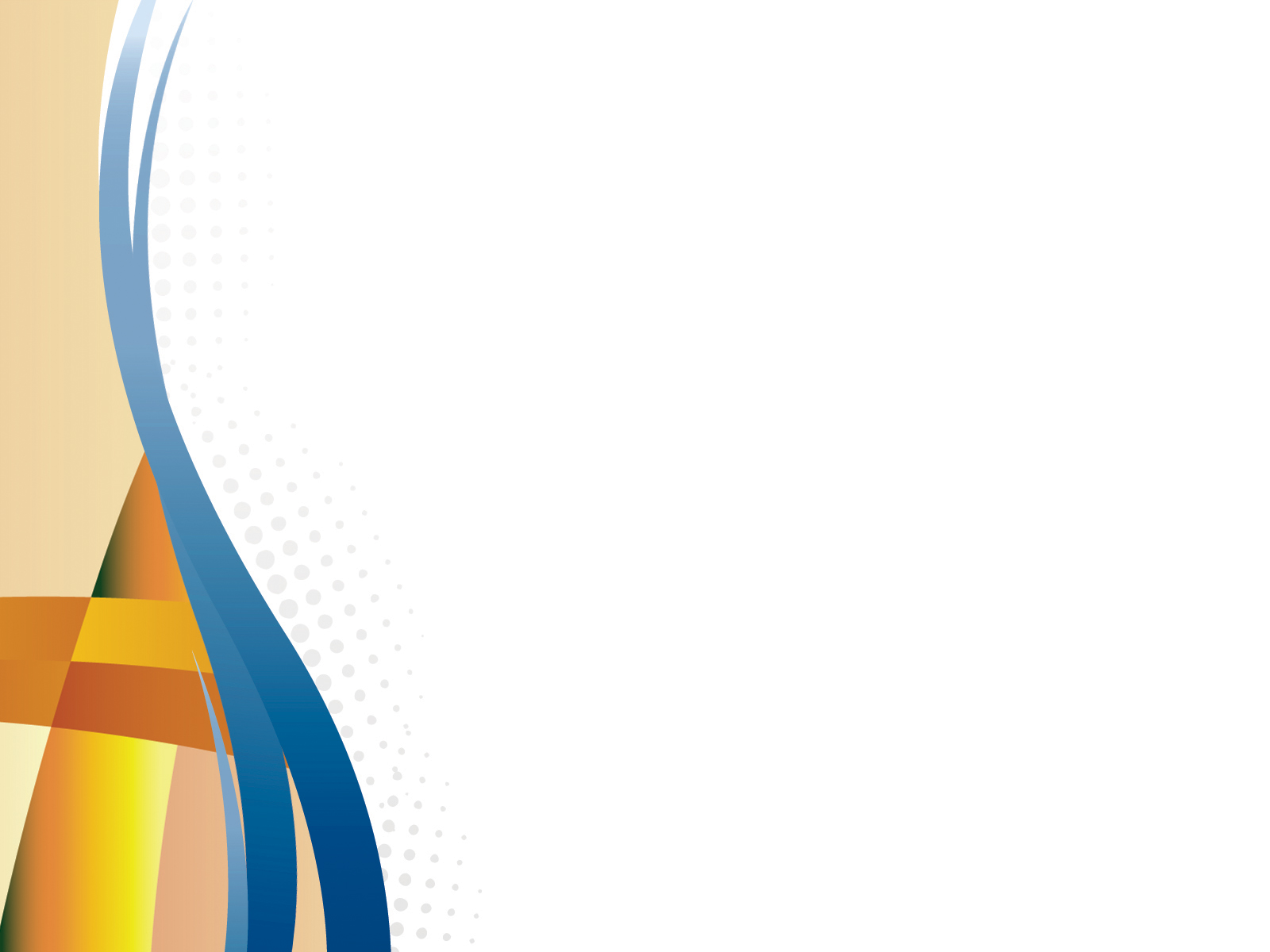 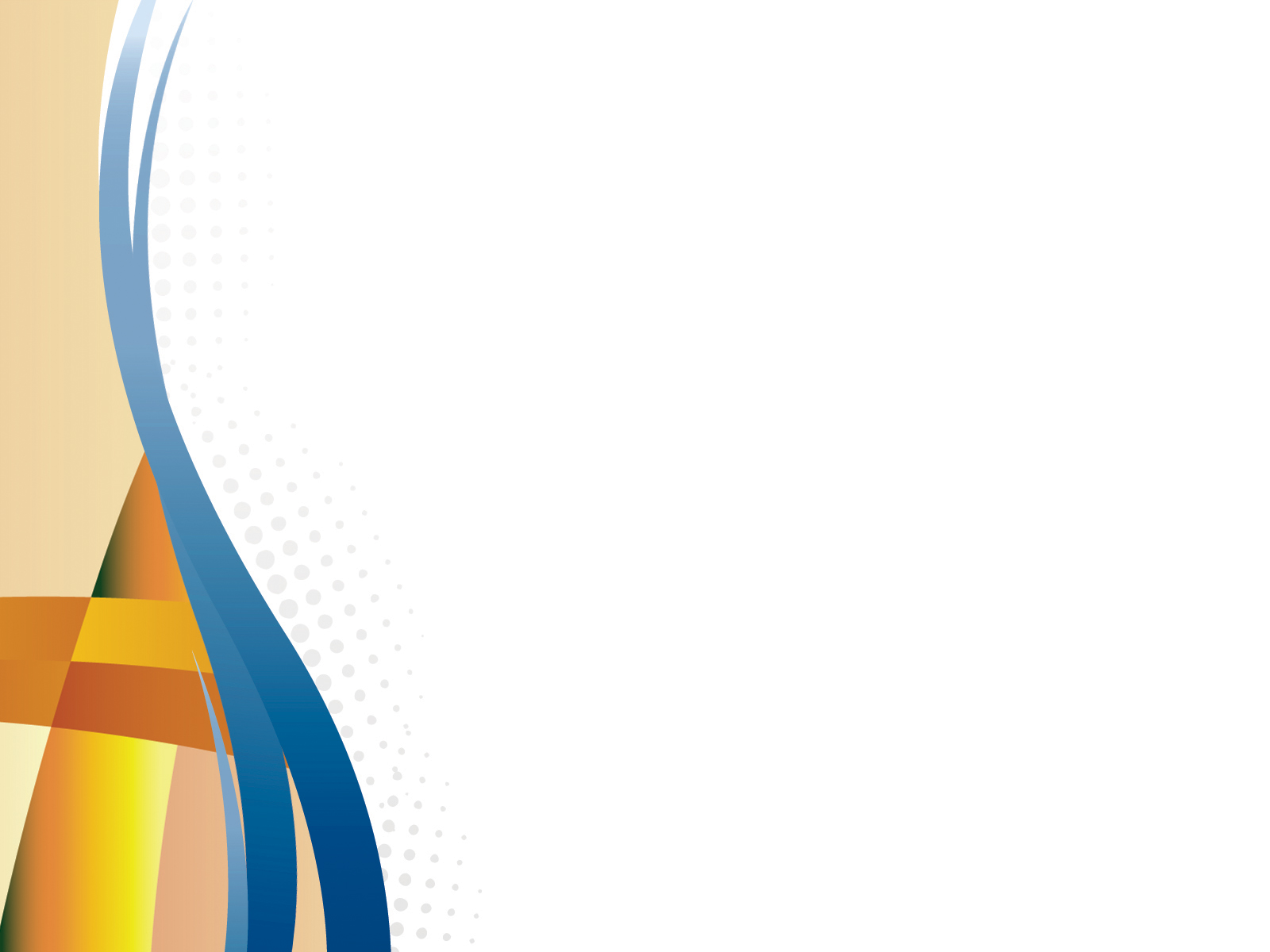 Таблица 2 
Результаты первичной диагностики мониторинга эффективности инновационной деятельности
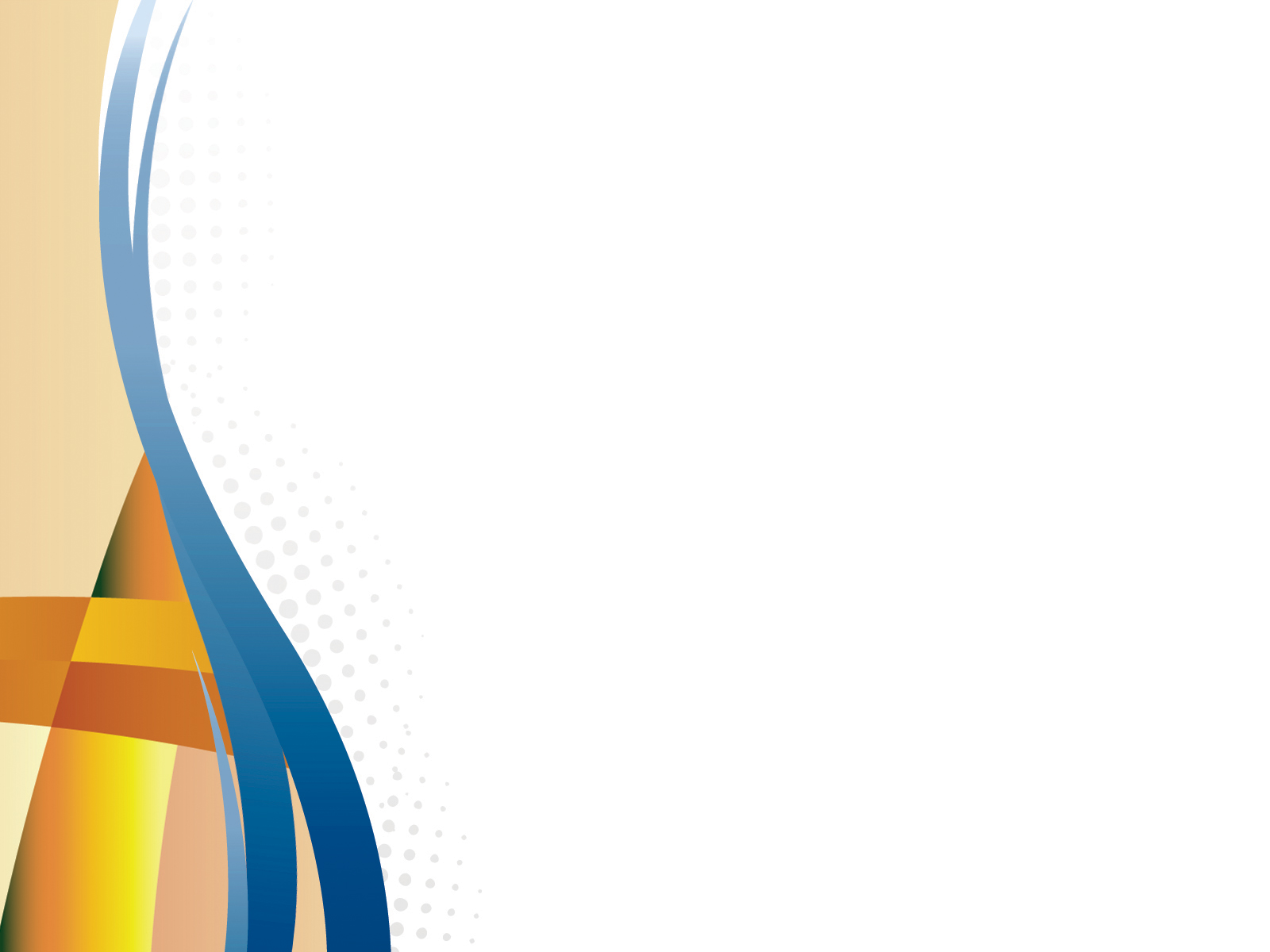 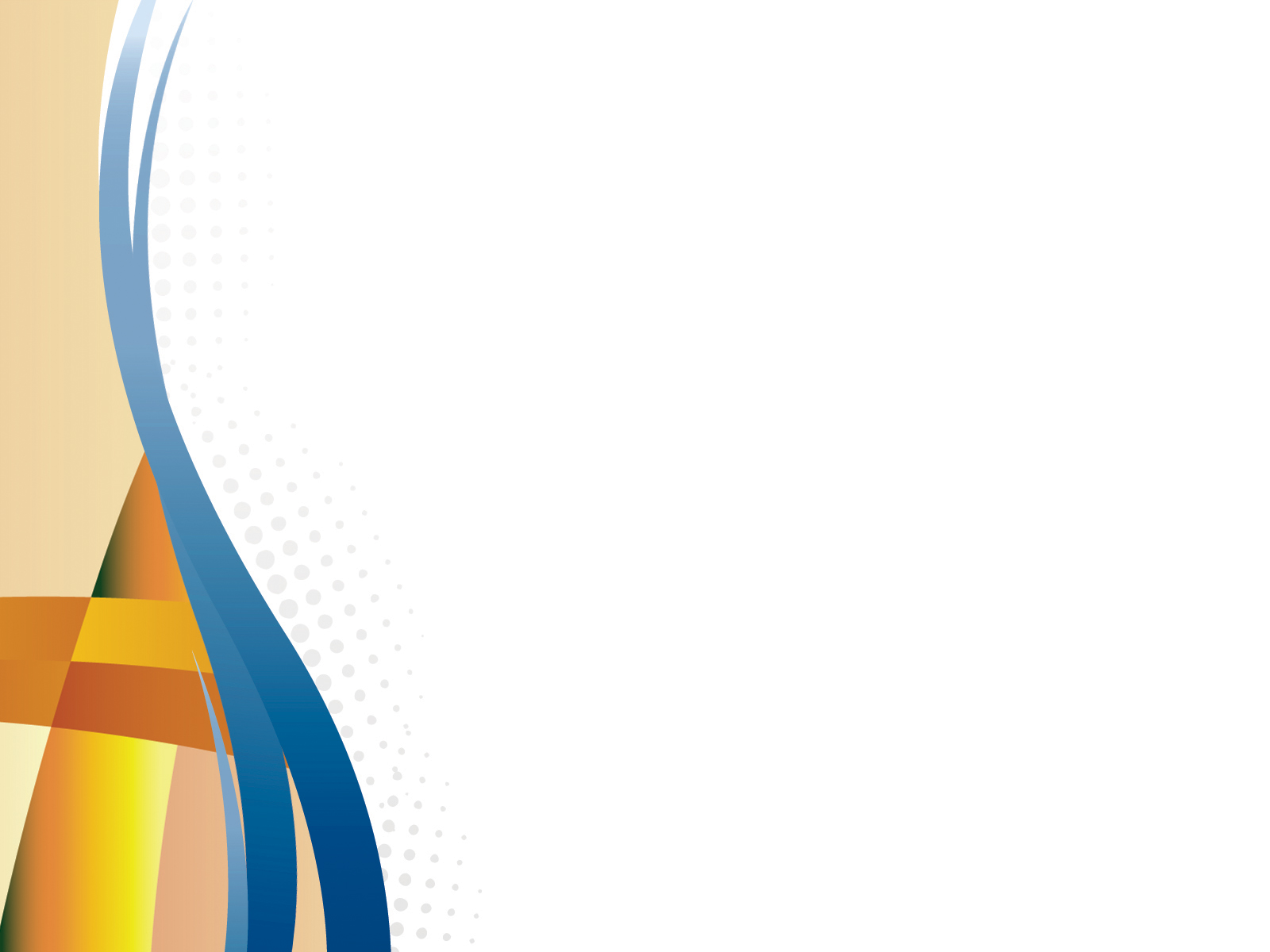 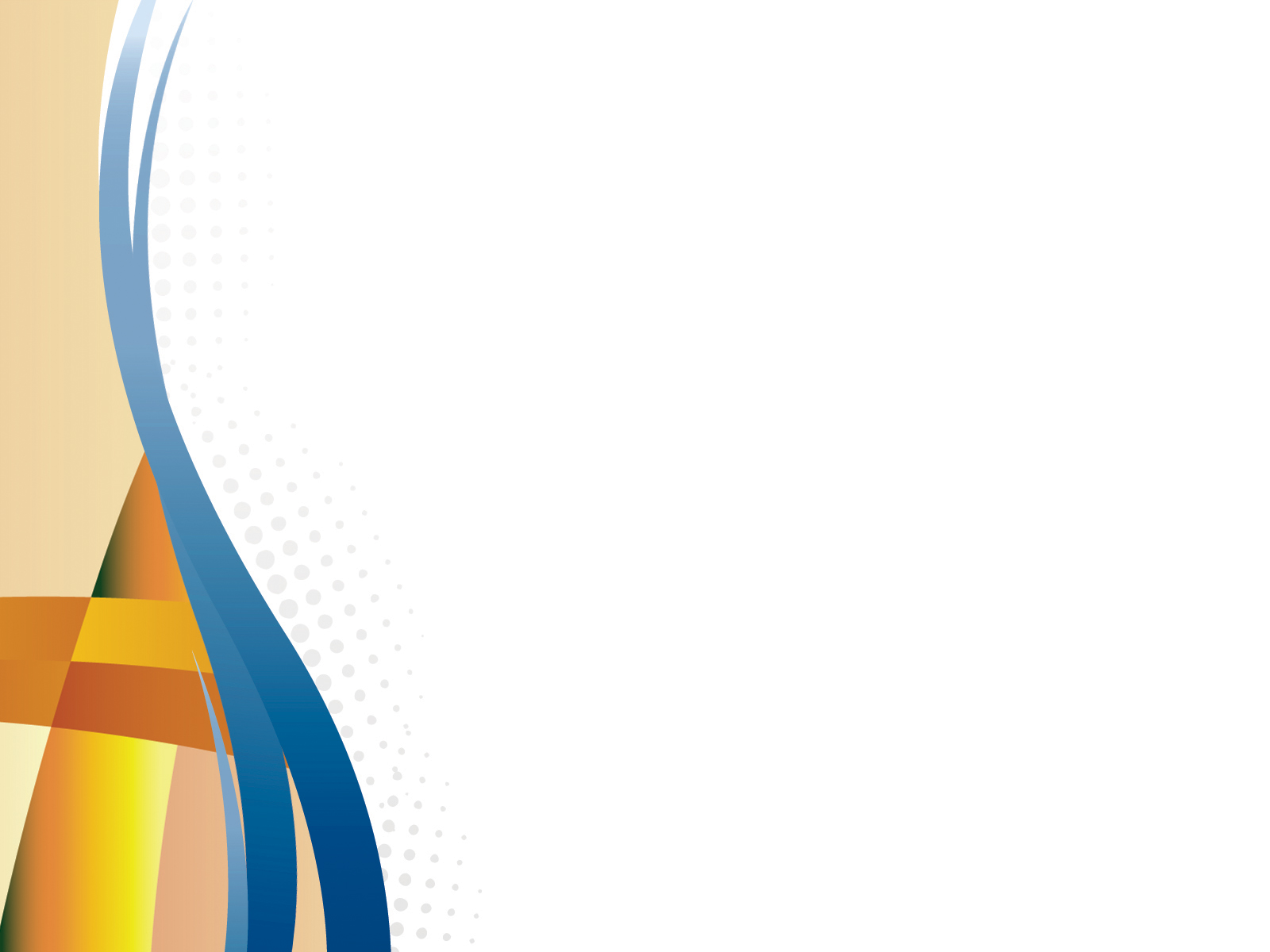 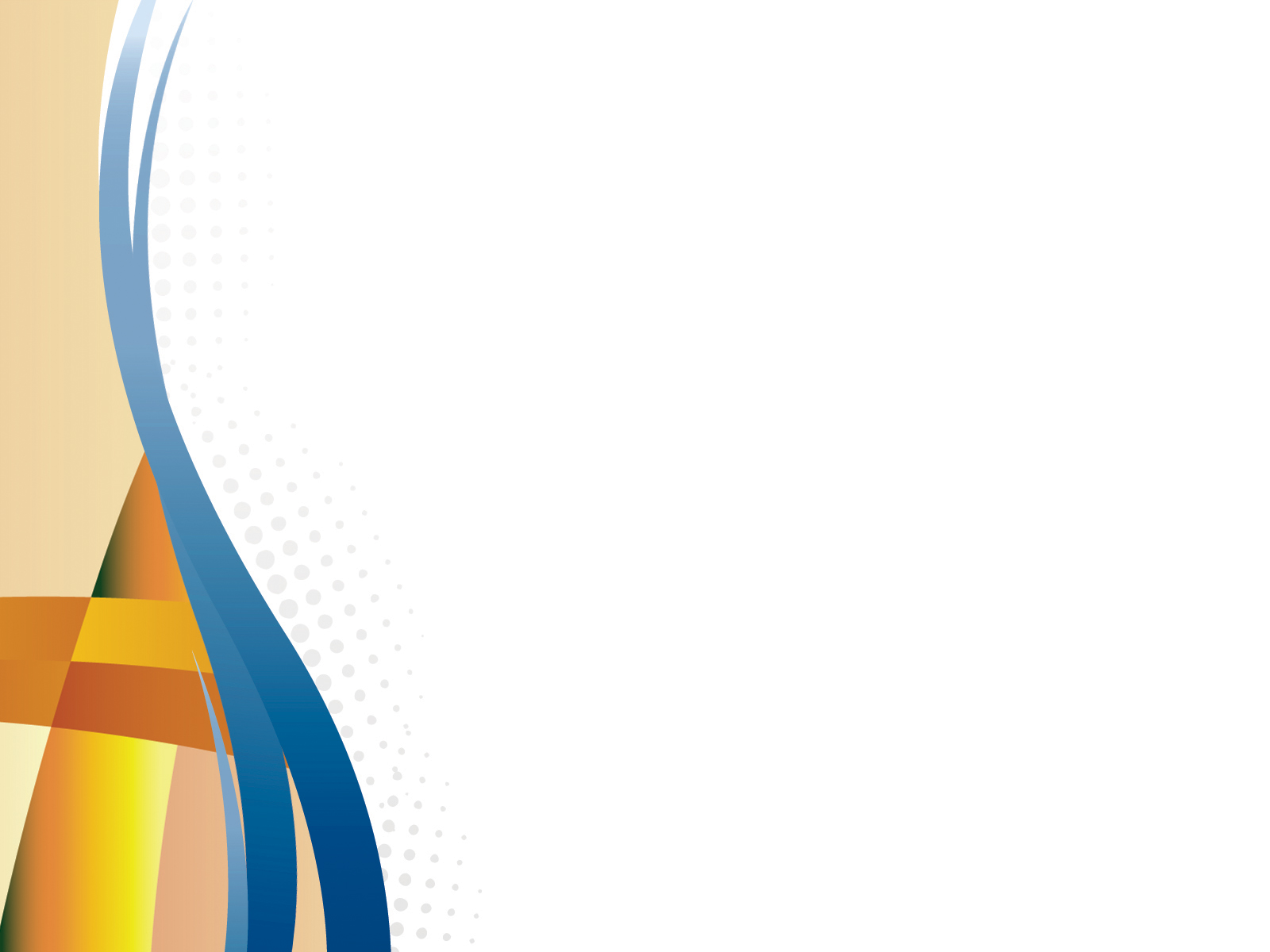 Результативность за отчётный период
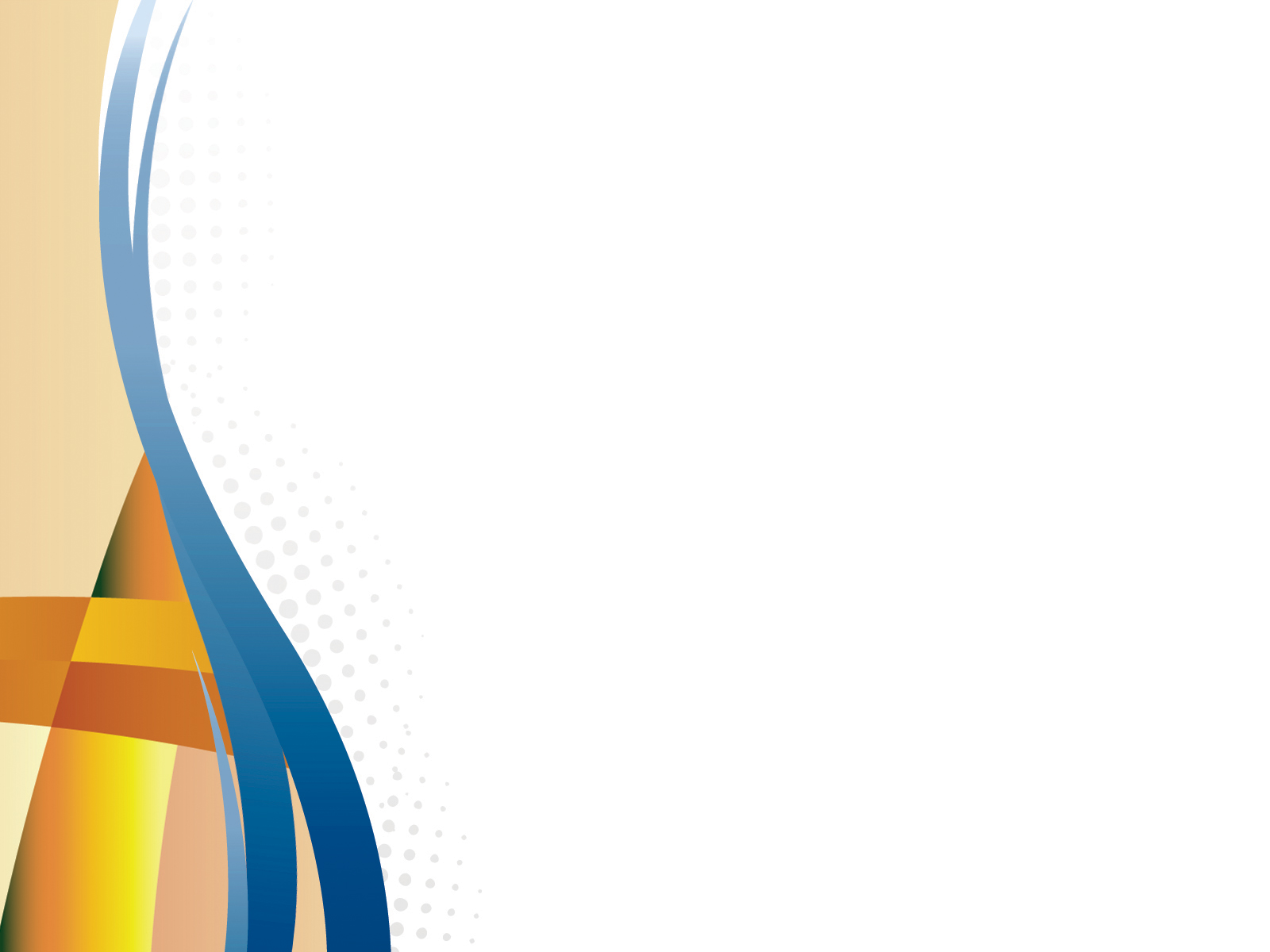 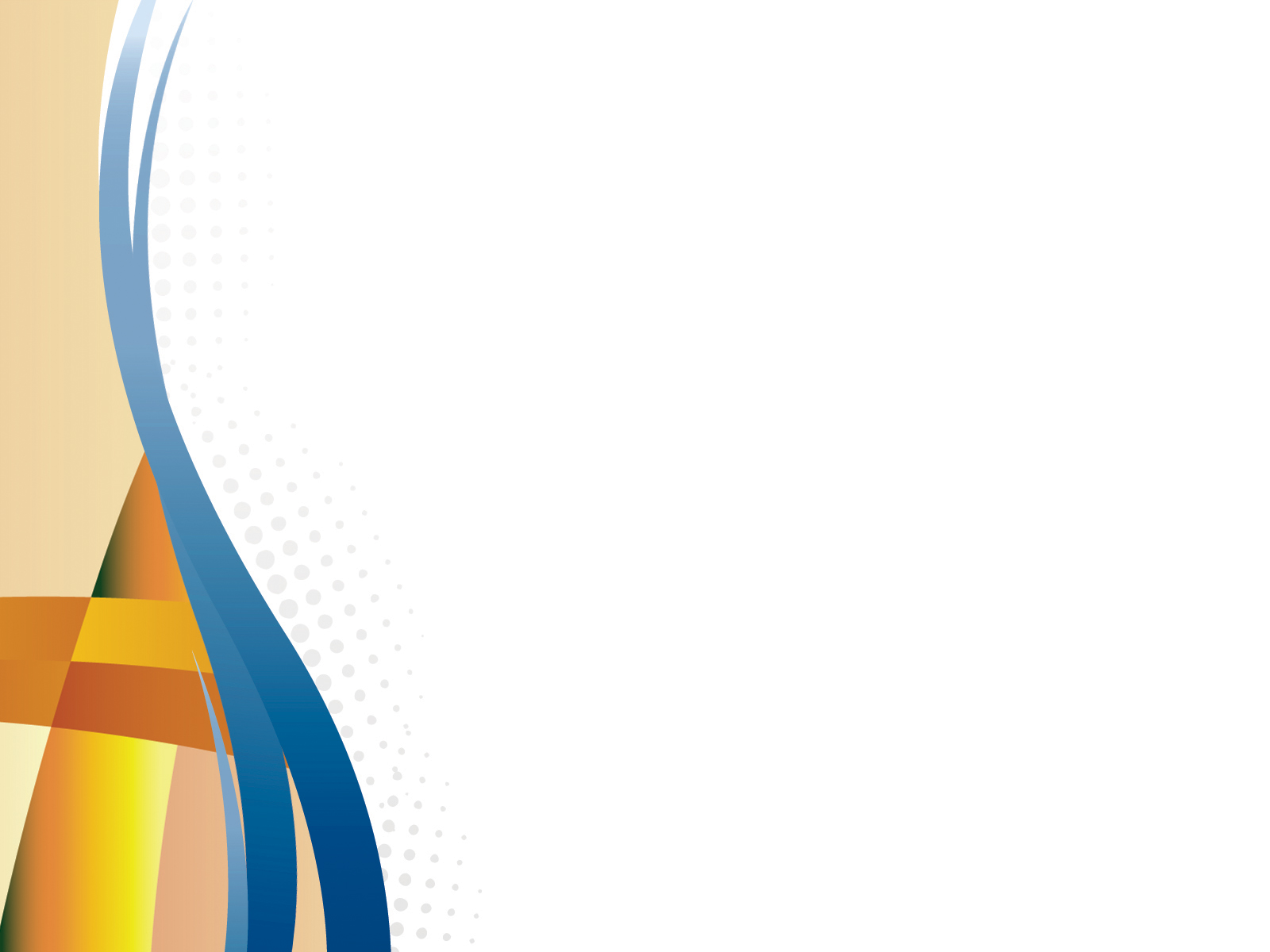 Дидактическое пособие для родителей, воспитывающих детей с ОВЗ
 
«Учение – это развлечение»
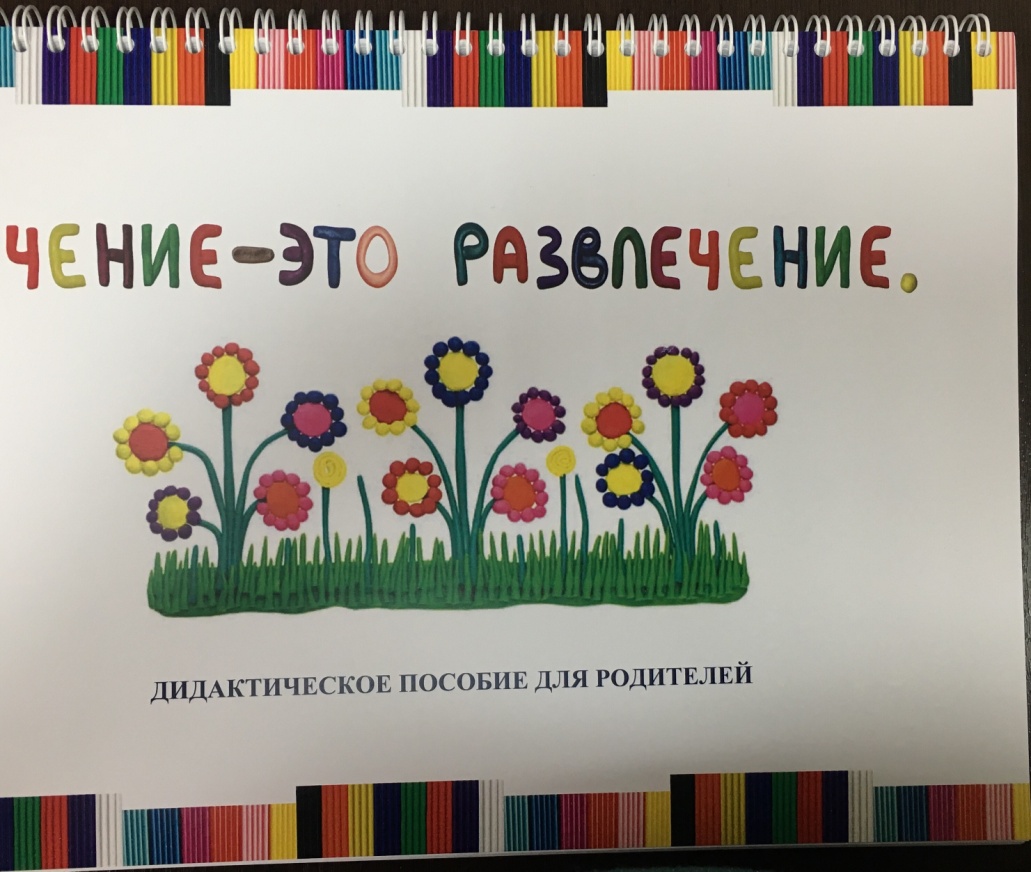 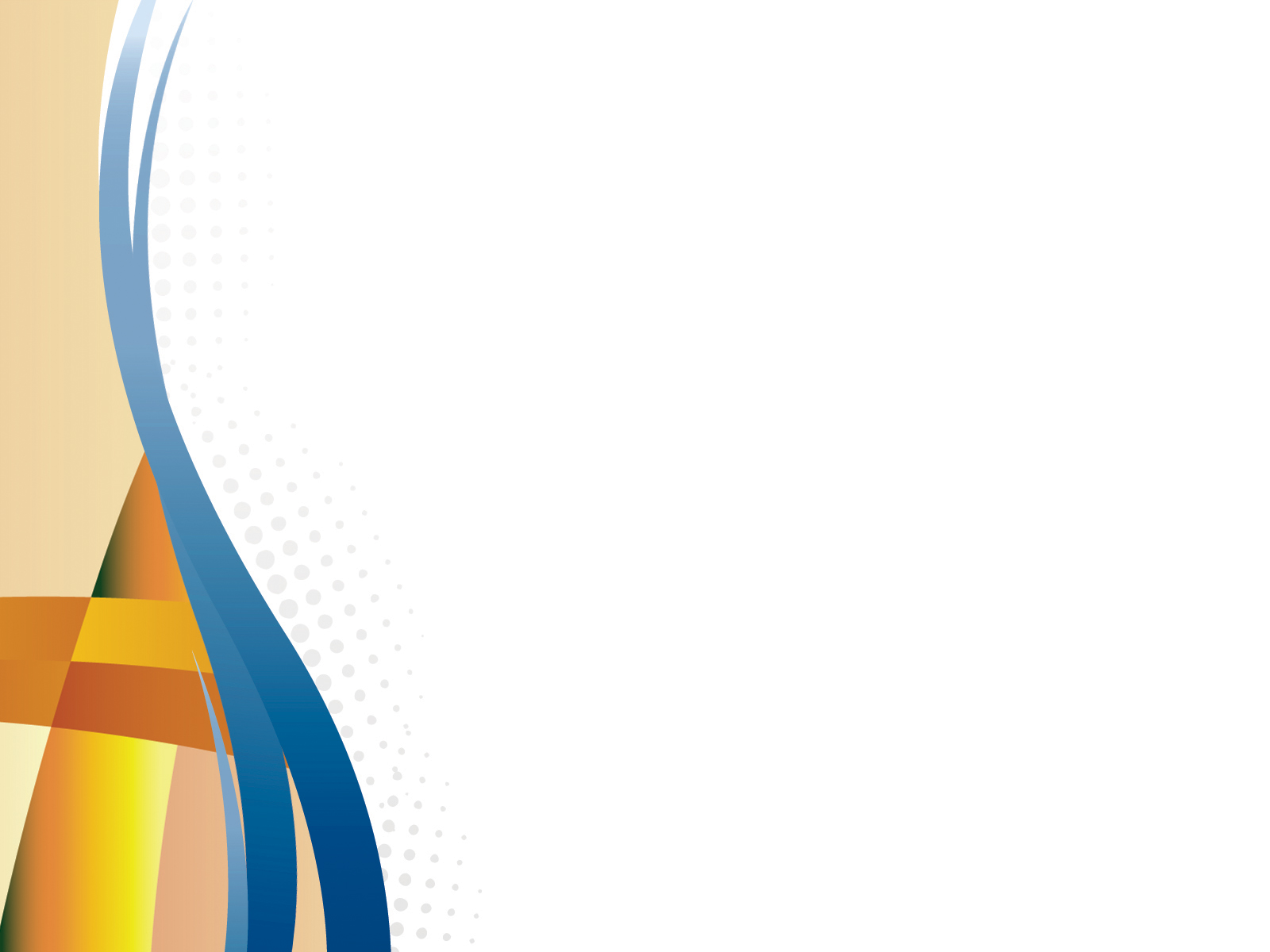 Апробация и диссеминация результатов деятельности КИП
ФГБОУ ВПО КубГУ
ГБОУ ИРО
ДОО 
№ 97
ДОО 
№ 230
ДОО № 23
МКУ КНМЦ «ОАиП»
МКУ МО «Детство»
ДОО 
№ 94
ДОО
 № 72
ДОО
 № 202
МБУЗ ДГП № 4
ГБОУ КК
СОШ №26
ДОО
 № 24
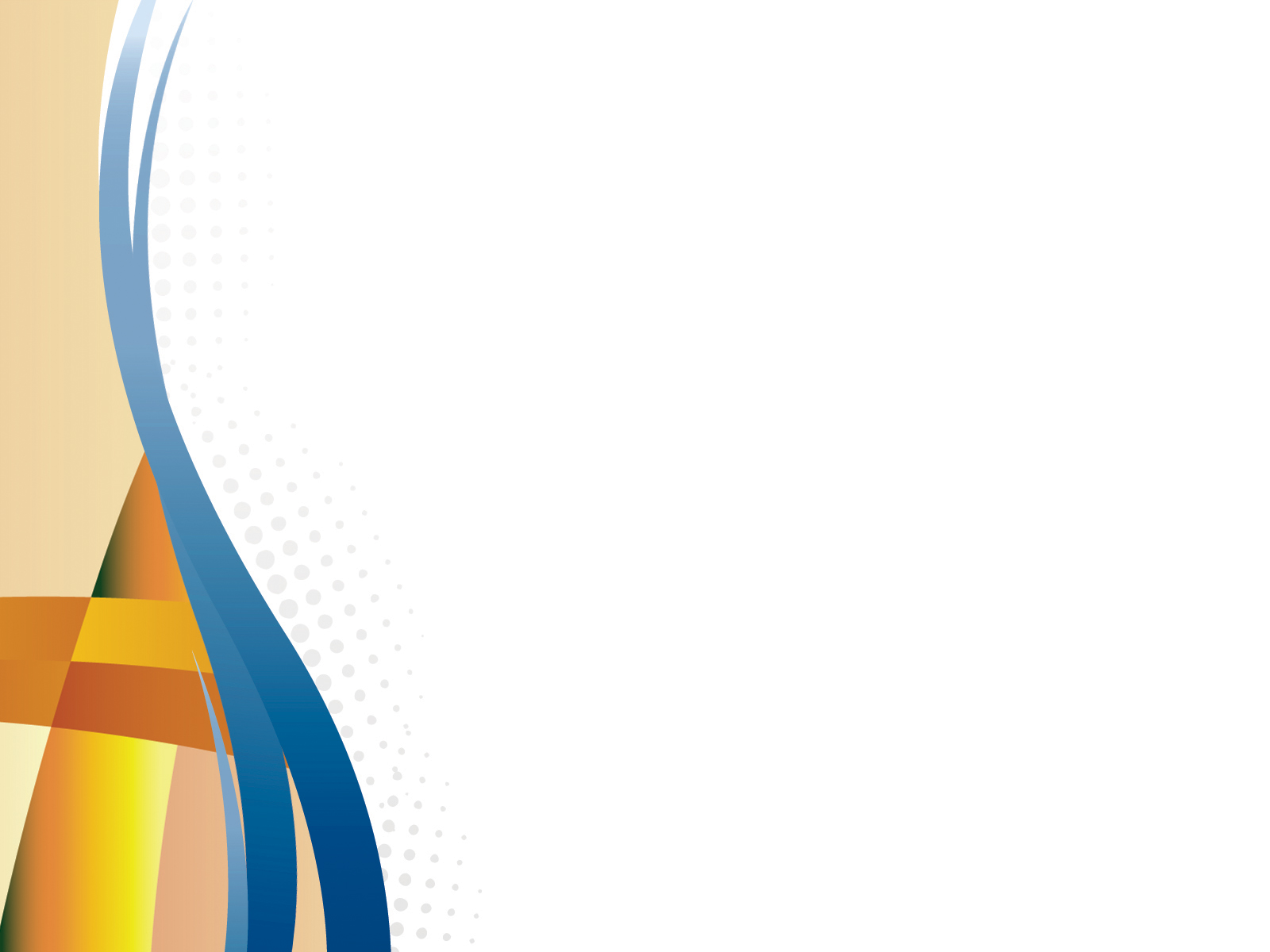 Участие педагогов в мероприятиях
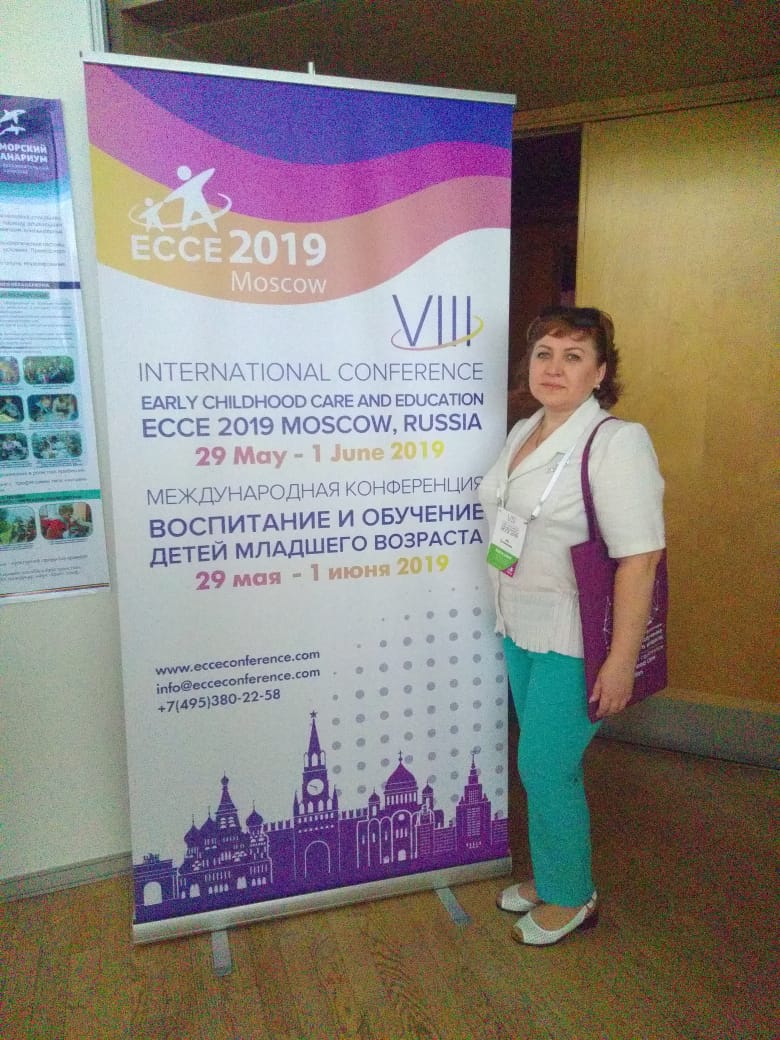 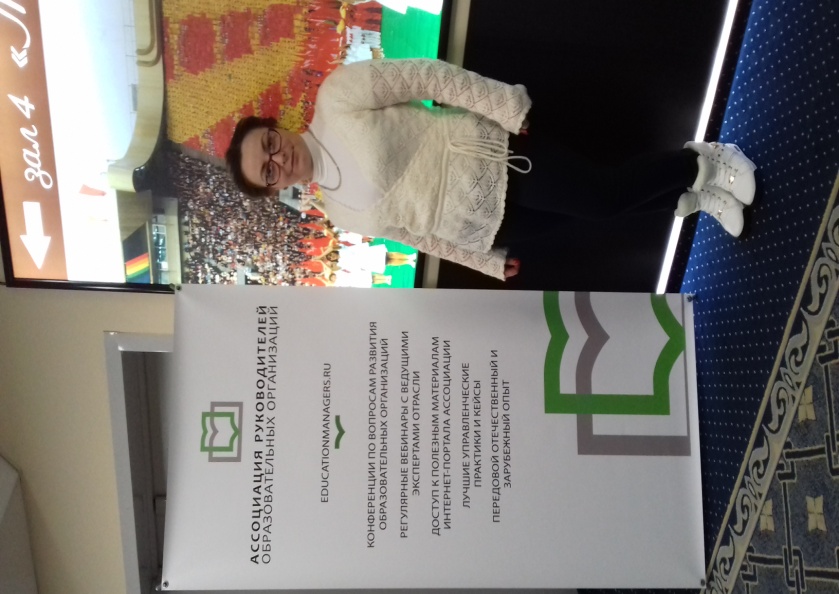 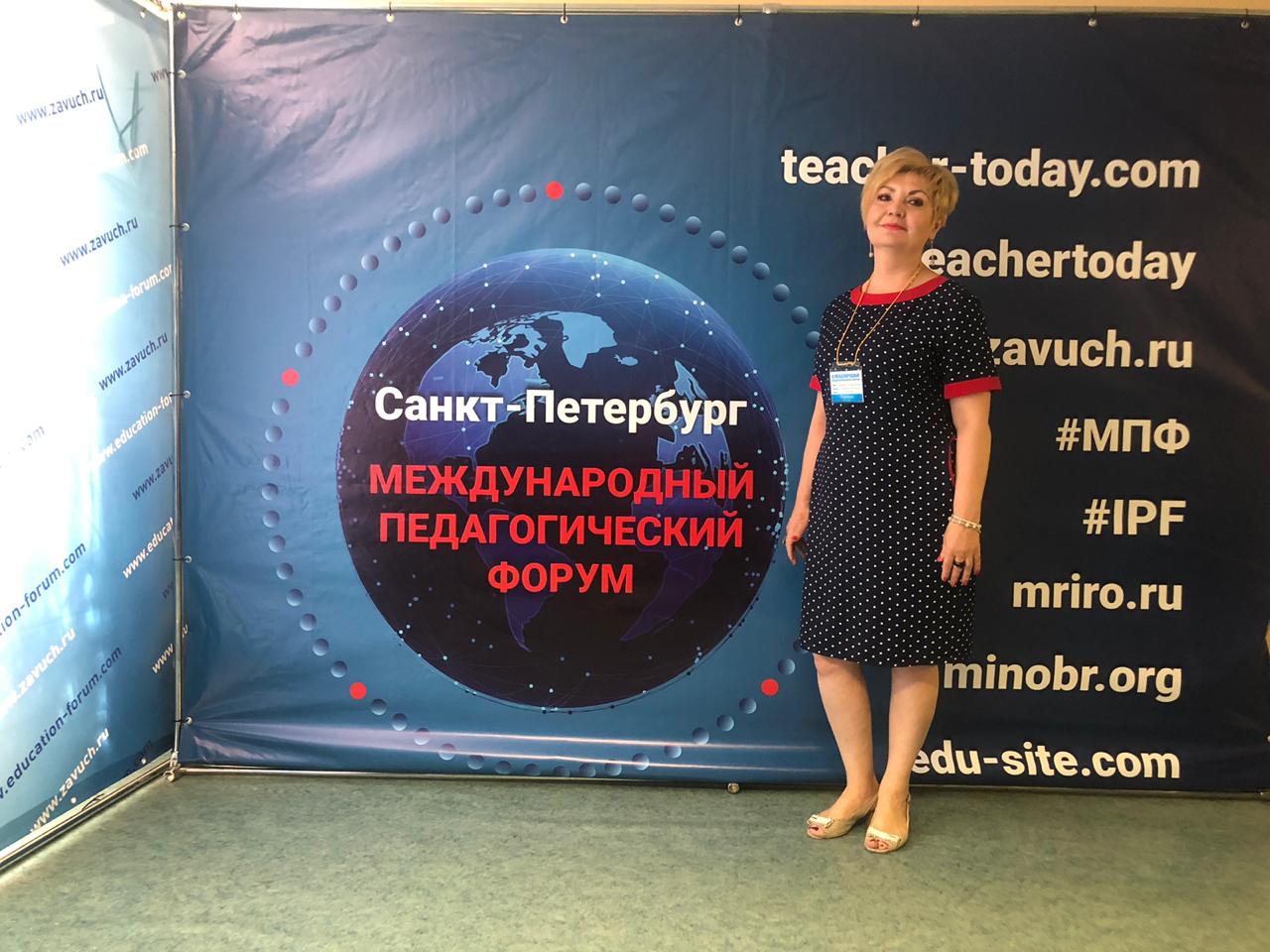 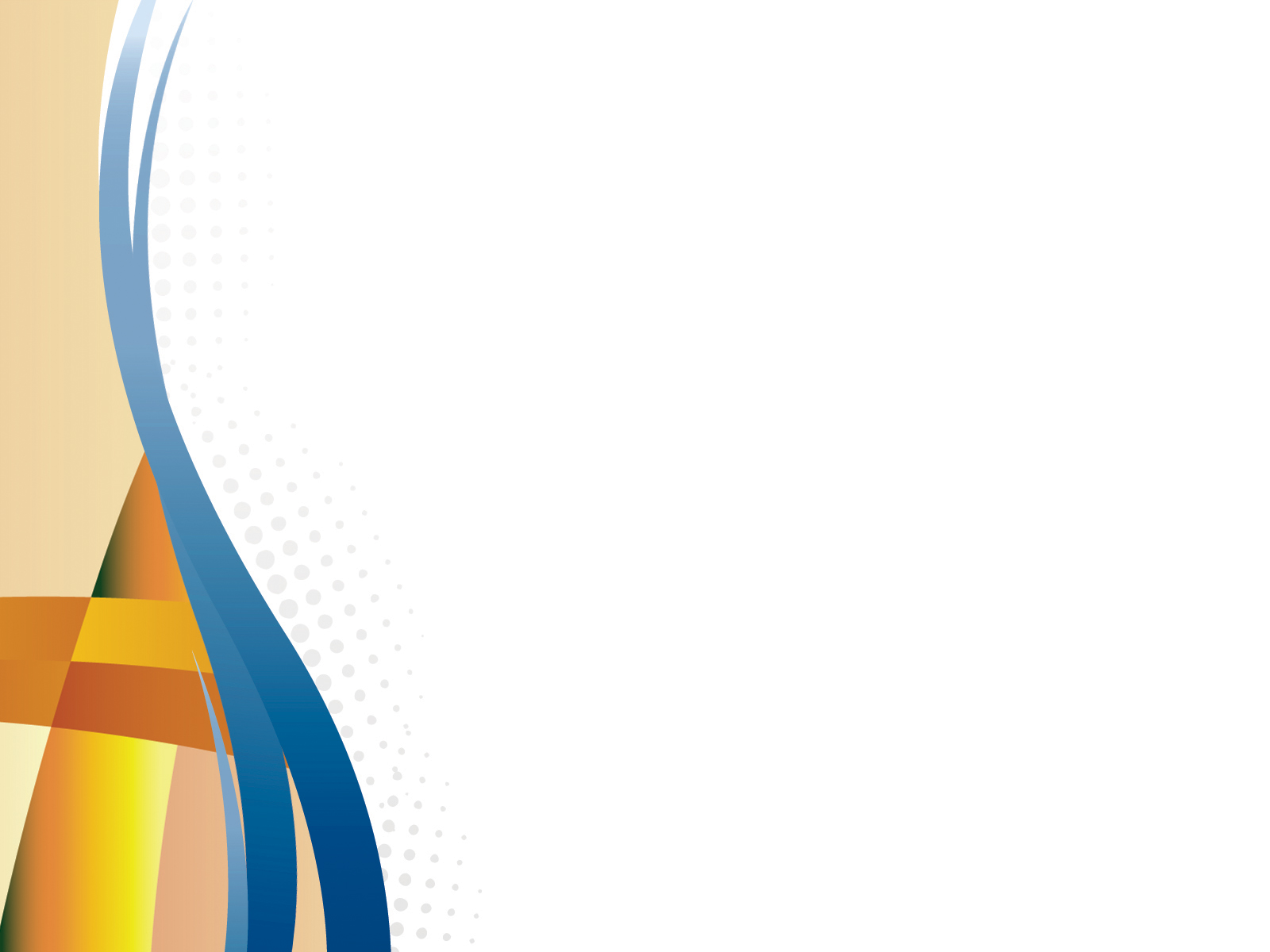 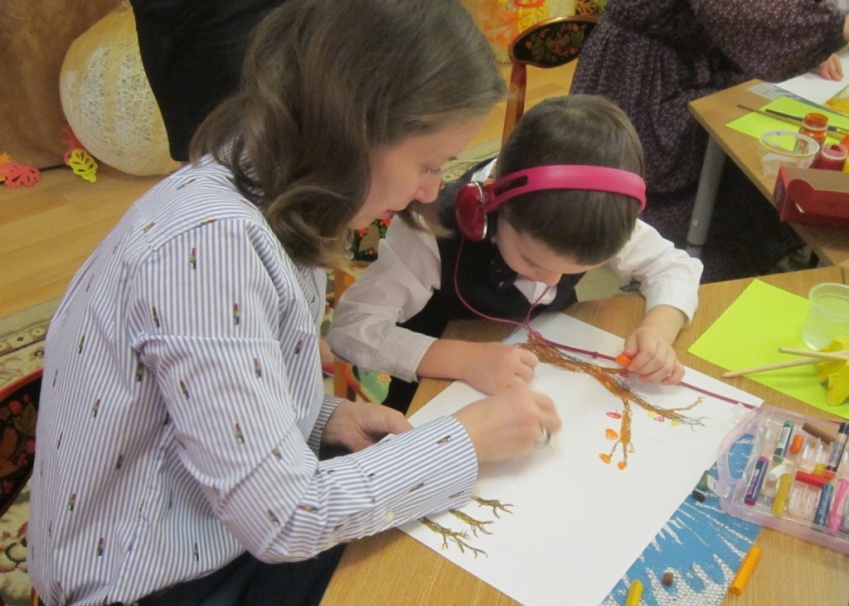 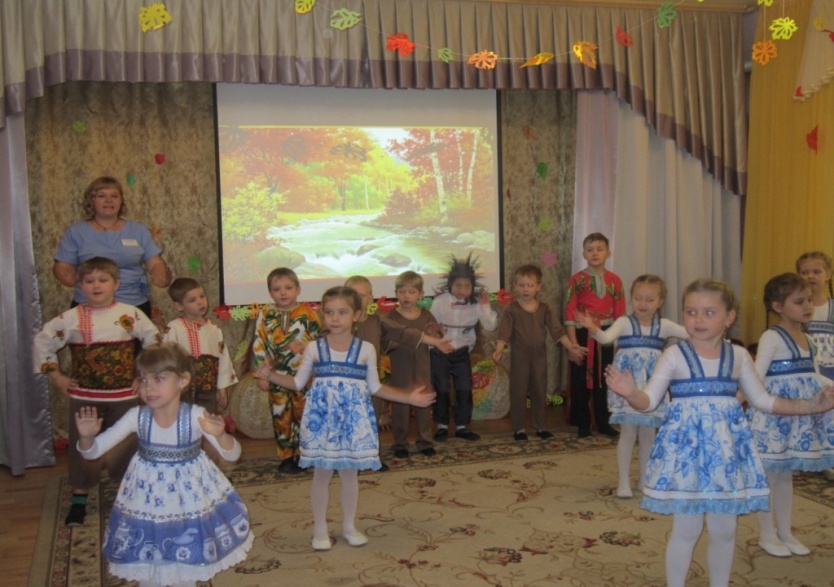 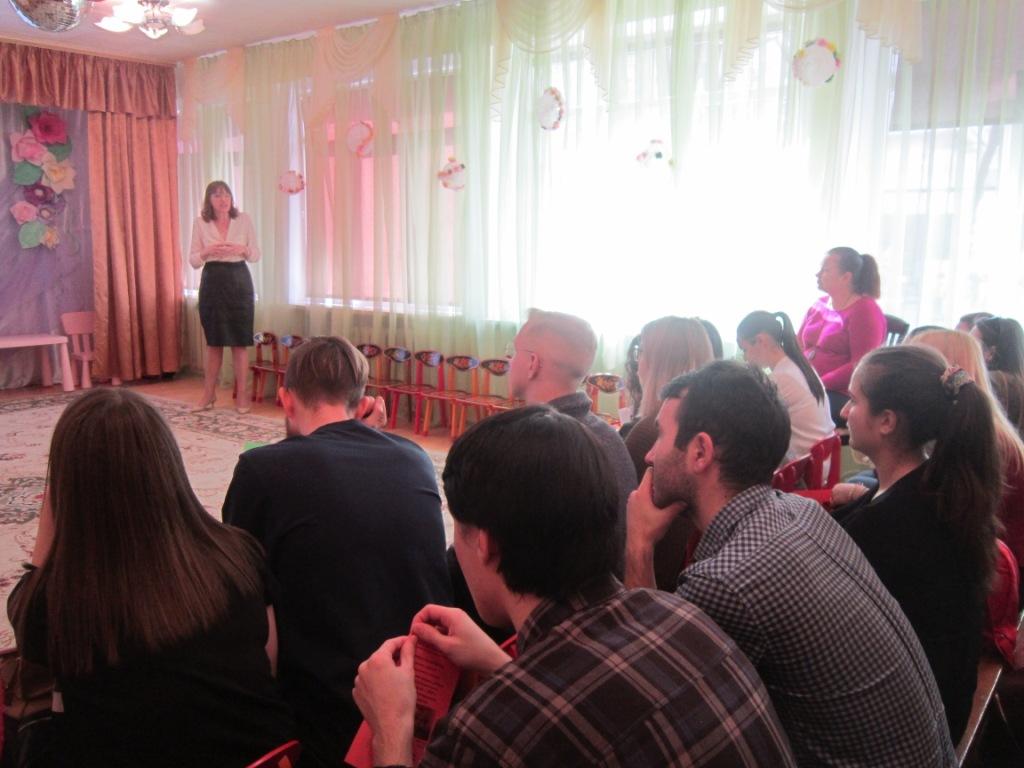 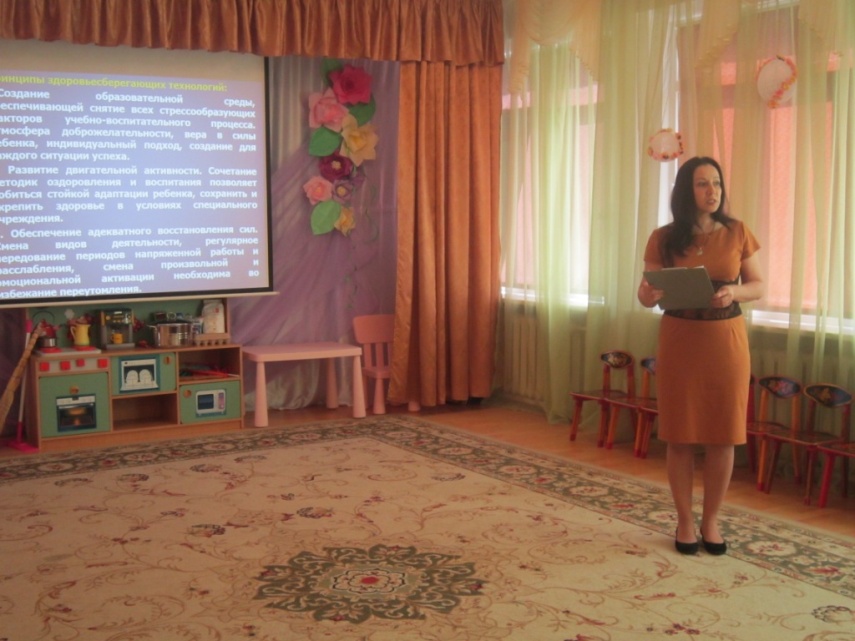 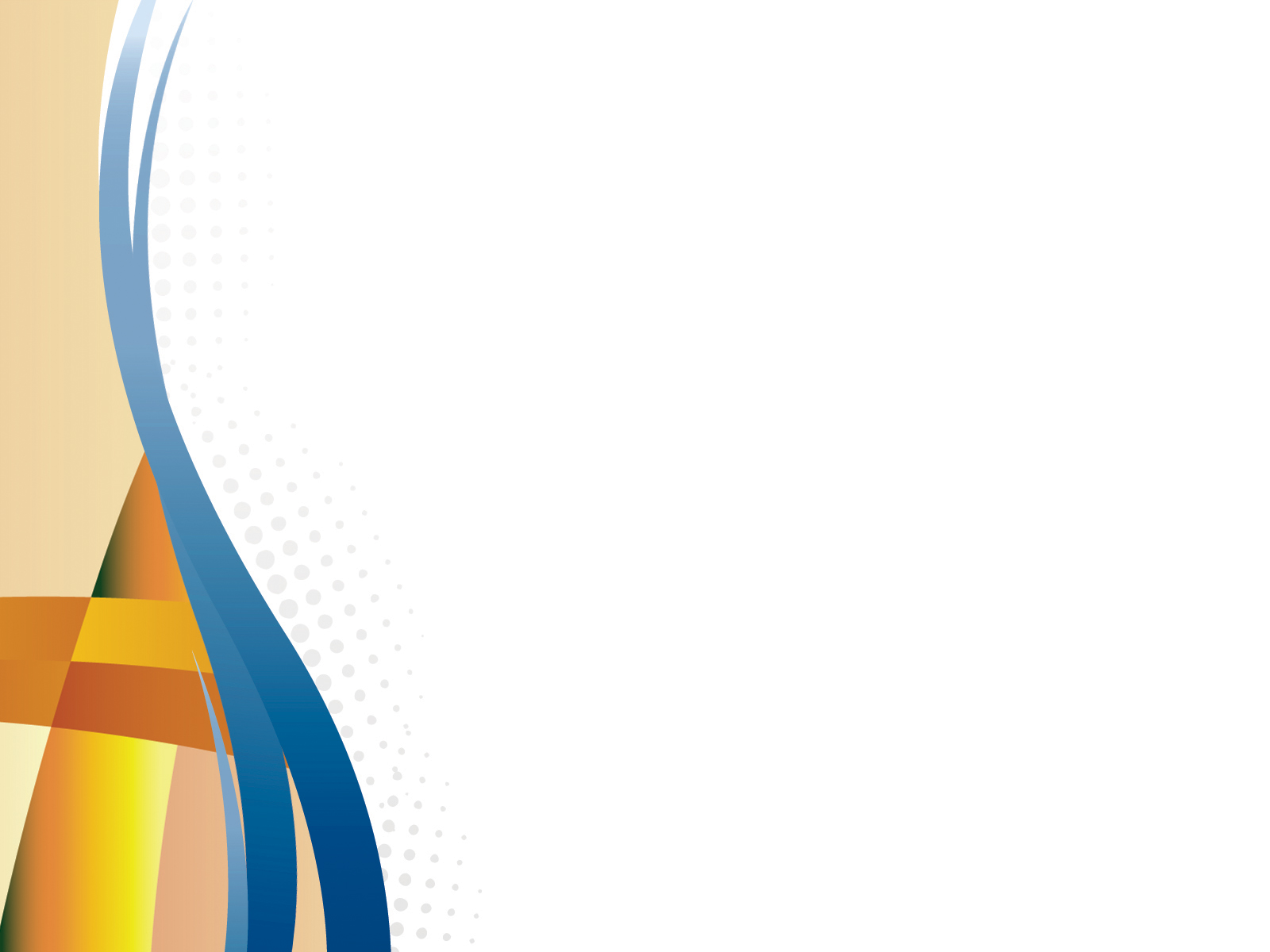 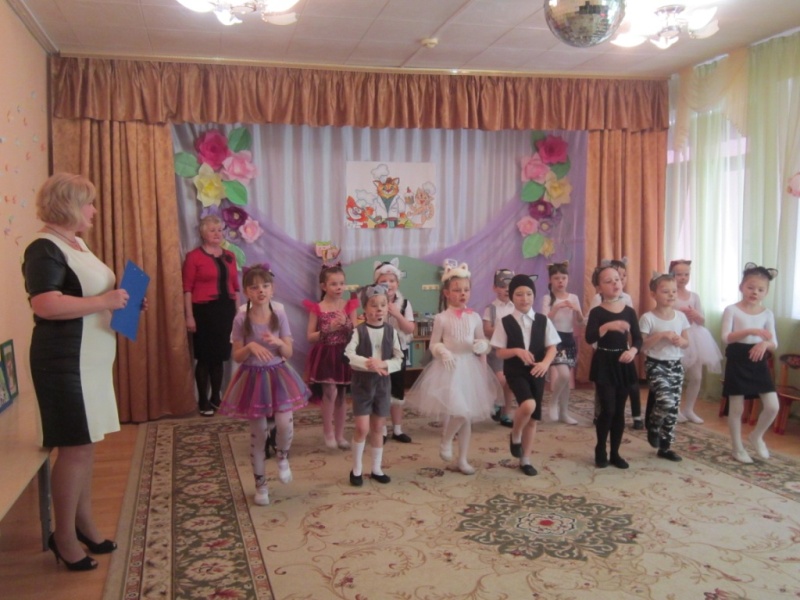 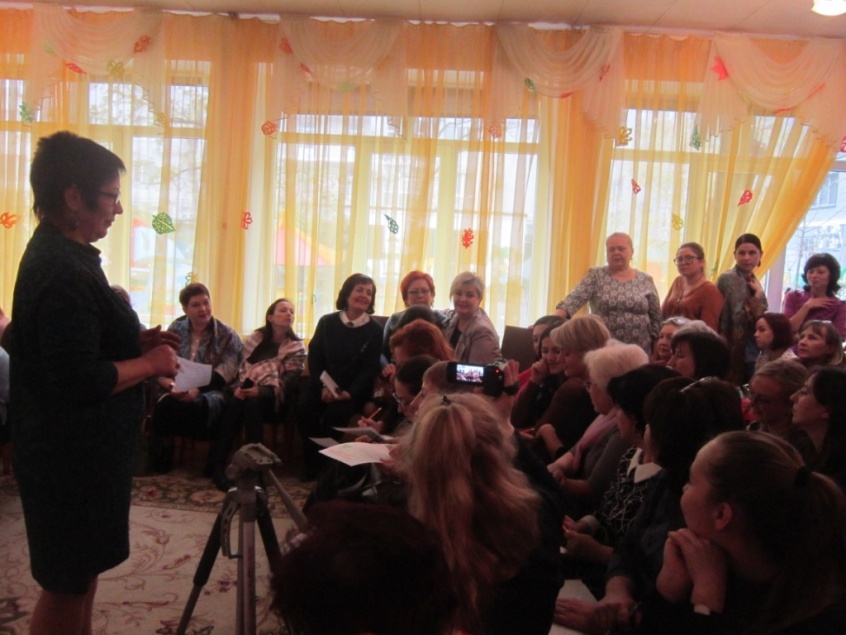 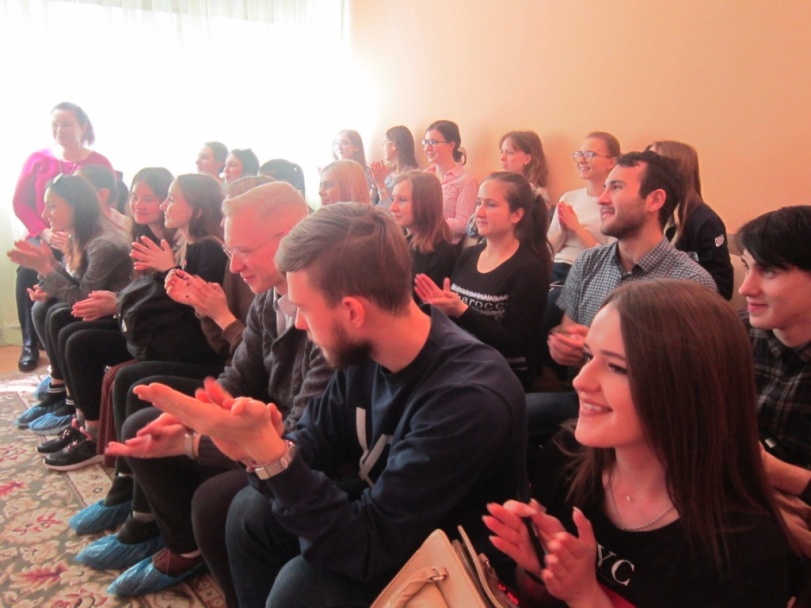 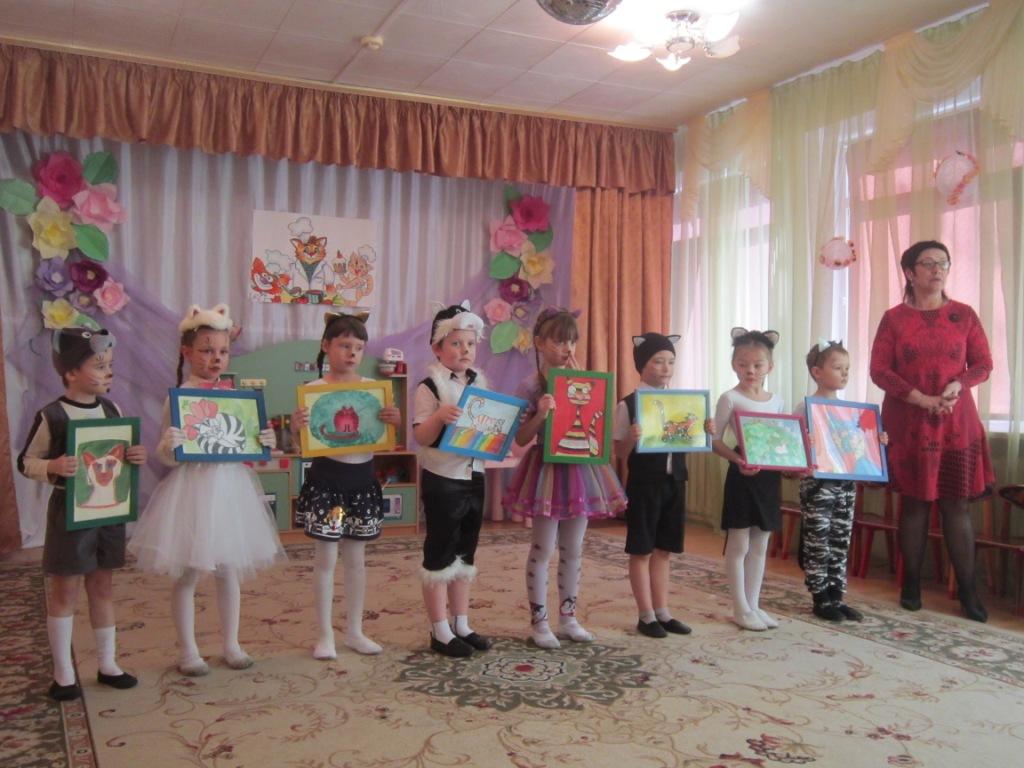 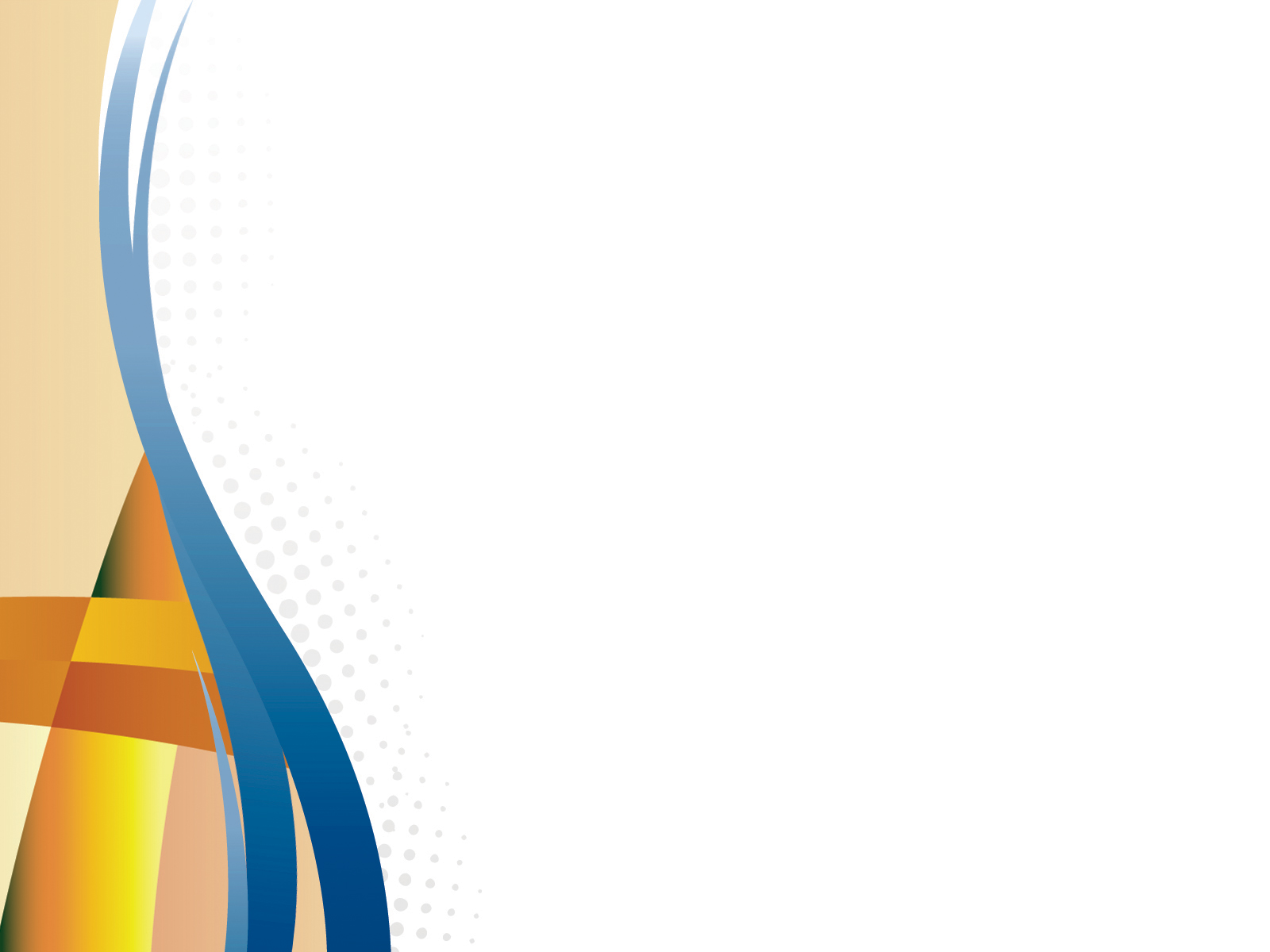 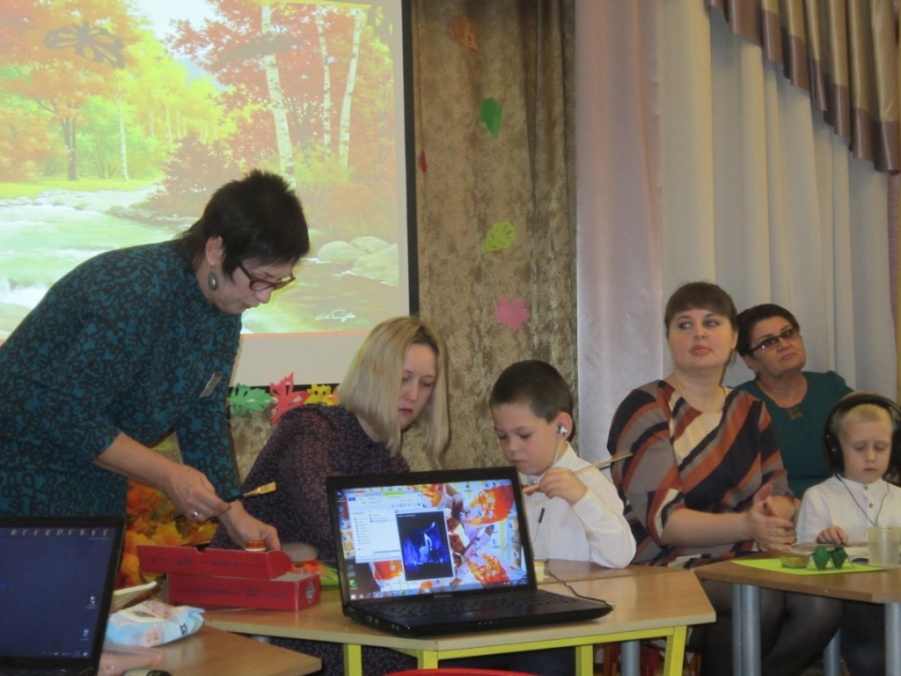 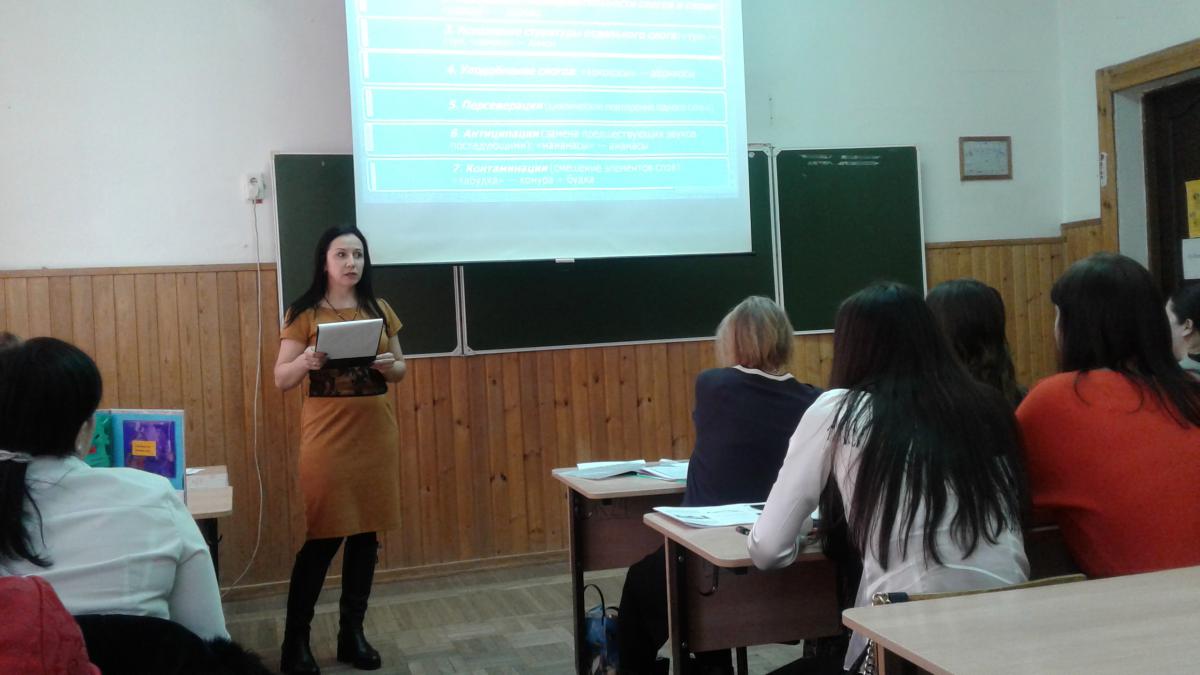 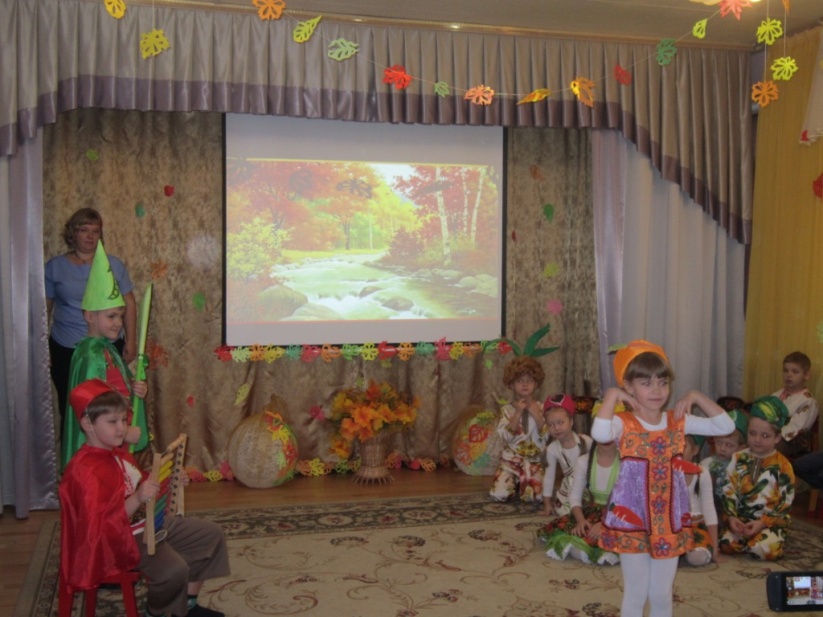 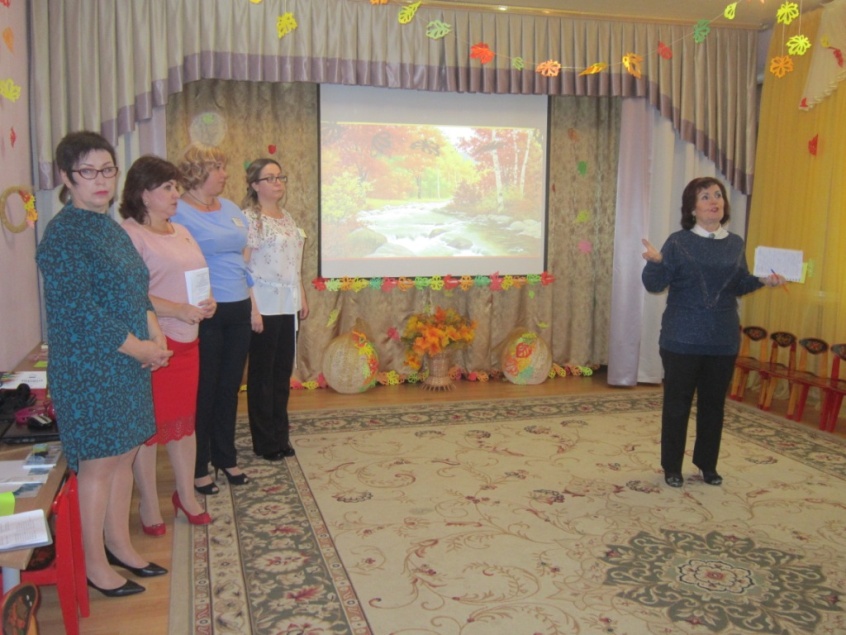 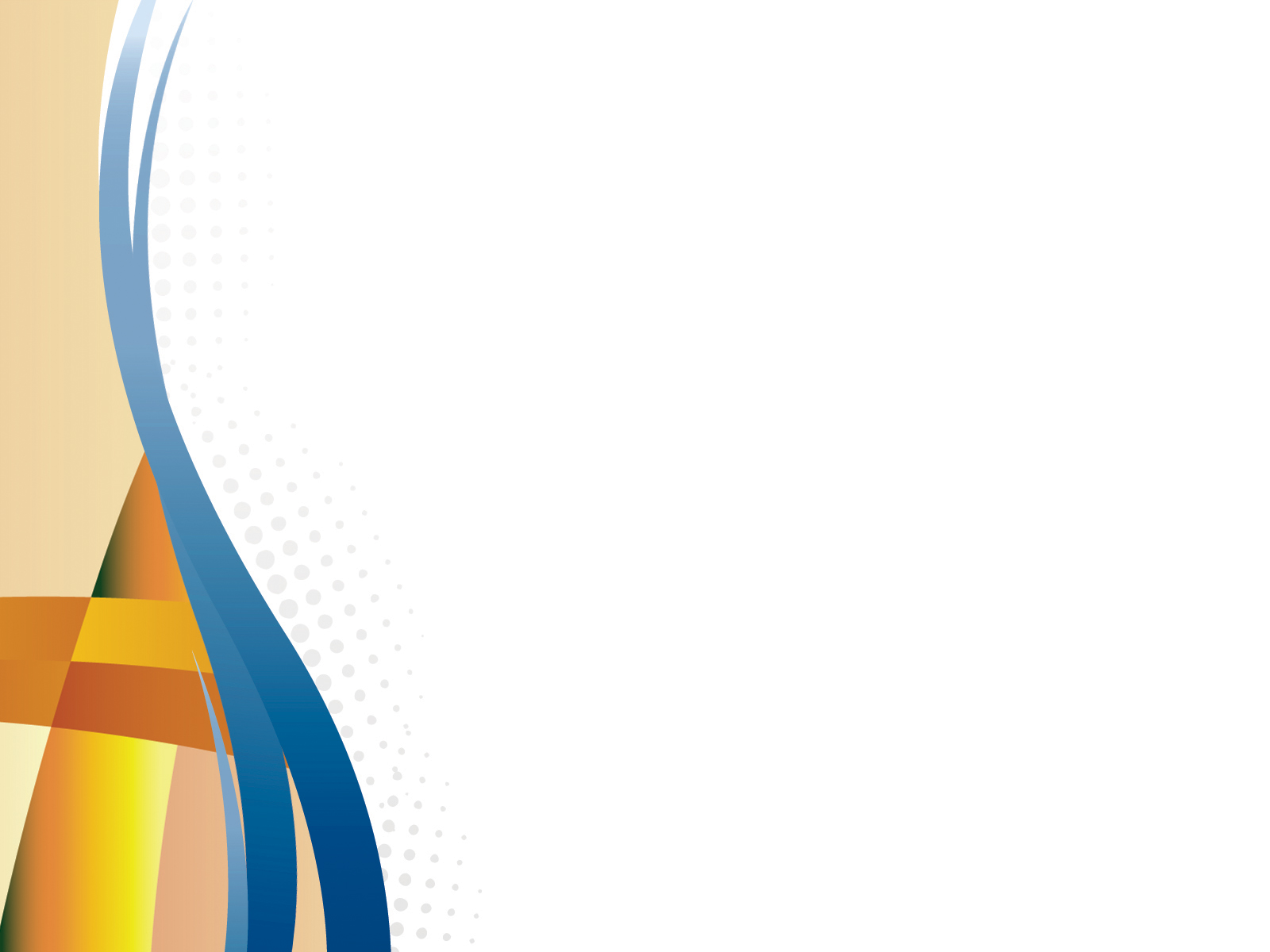 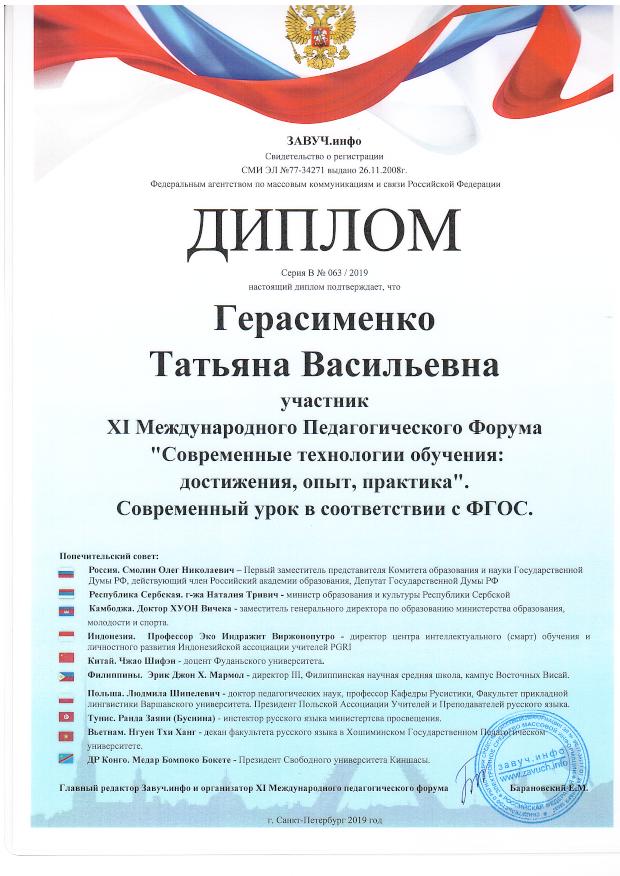 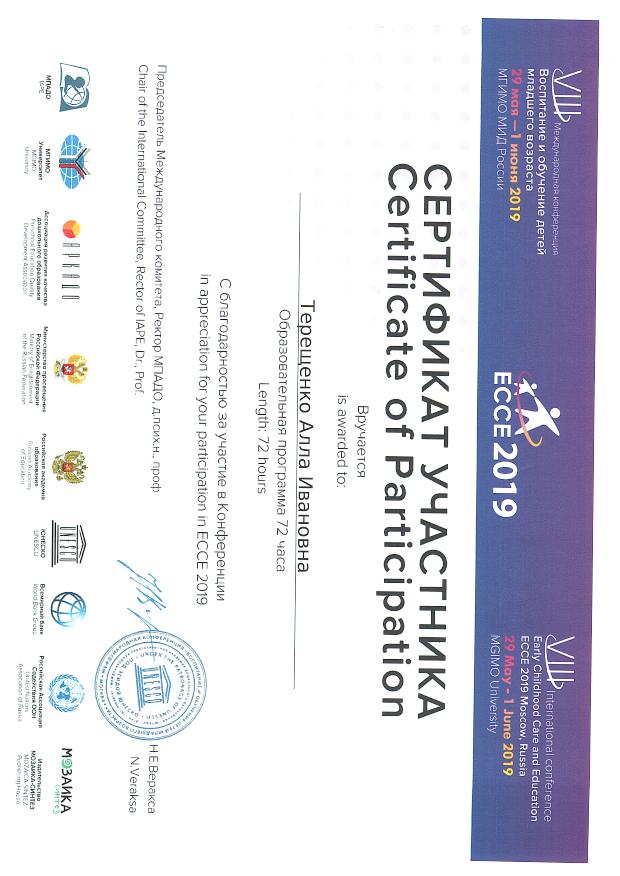 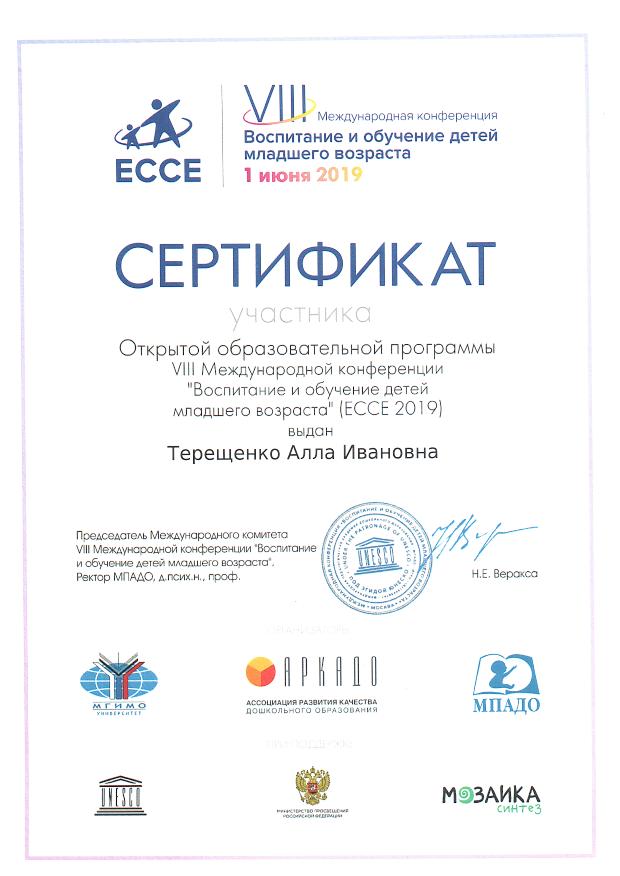 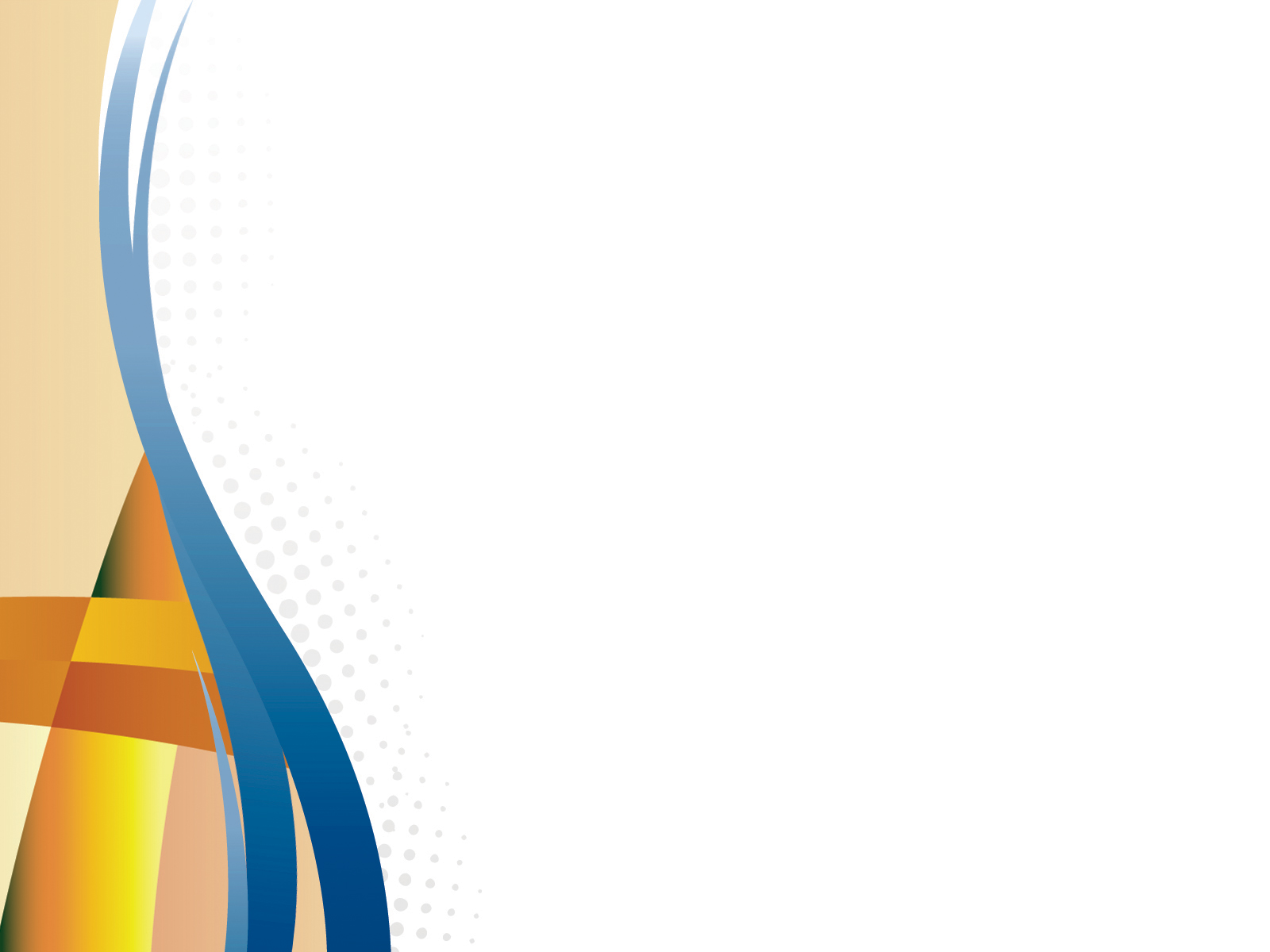 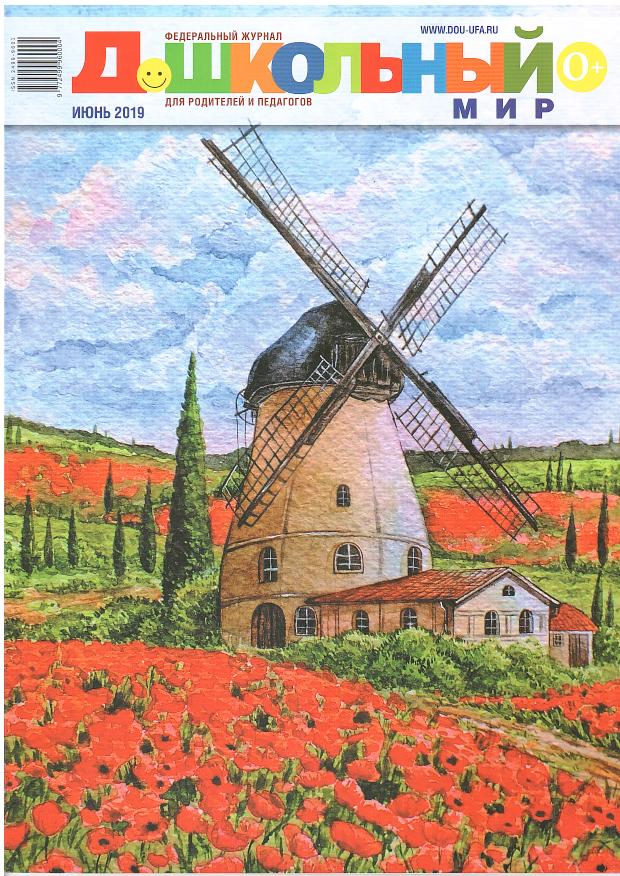 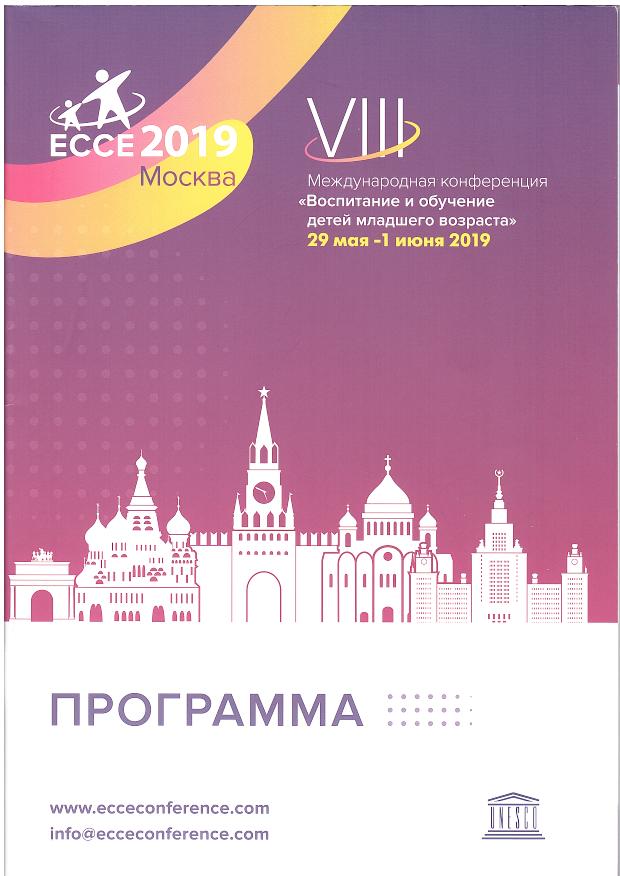 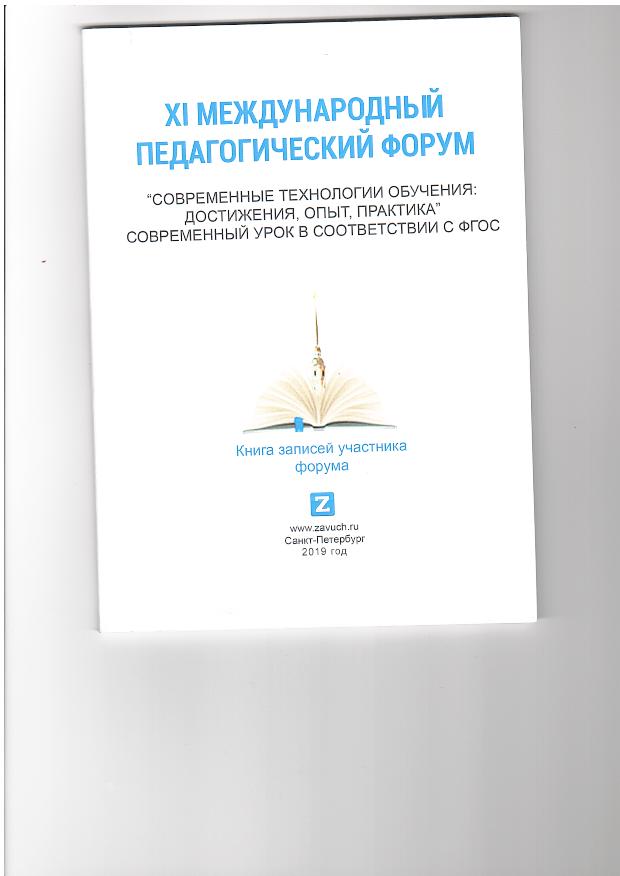 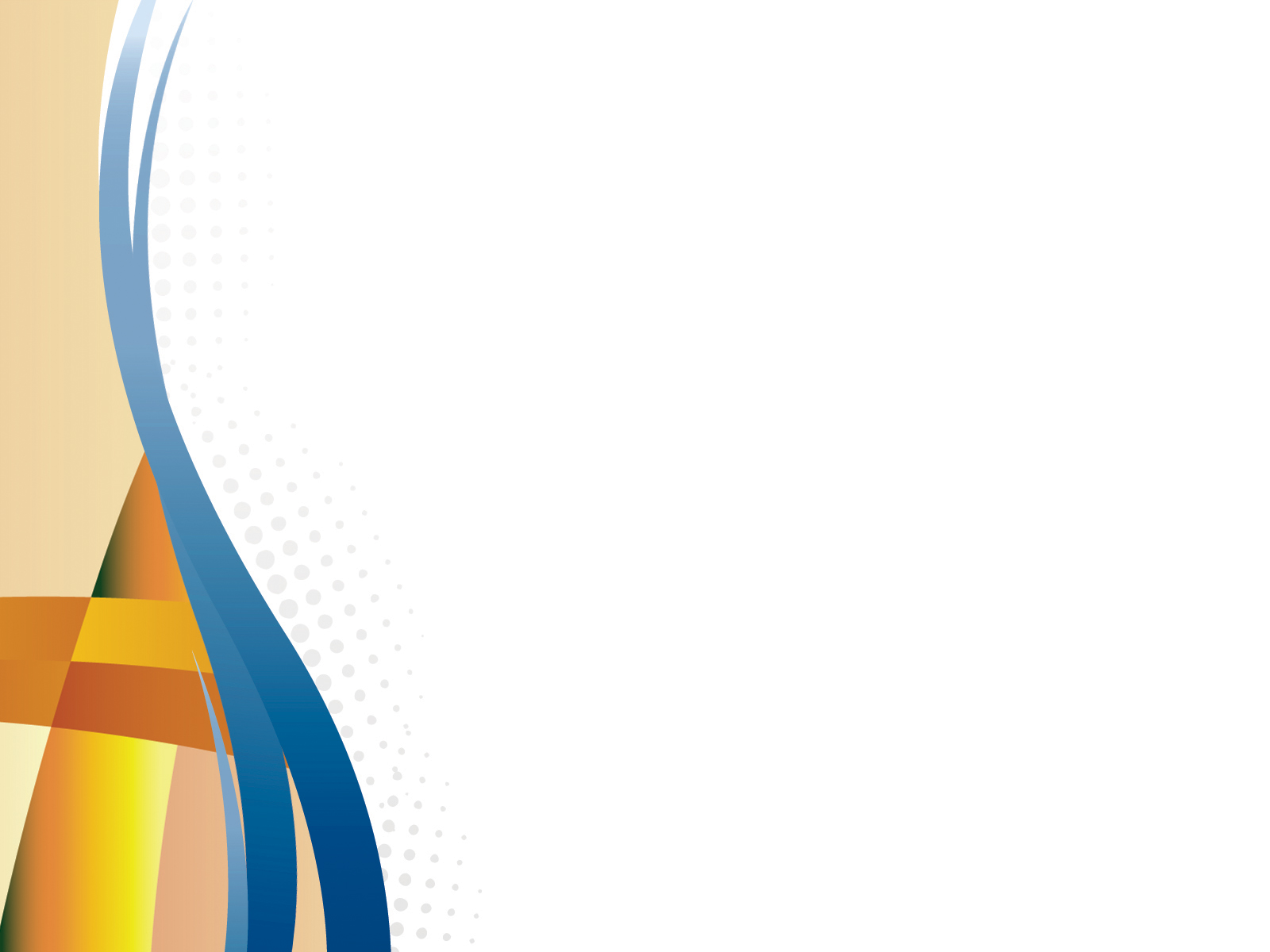 СПАСИБО ЗА ВНИМАНИЕ